Progress Towardsan Alternative to the HWRF Vortex initialization Method
Robert Nystrom1, Fuqing Zhang1, and Jason Sippel2
1 Penn State University
2 NCEP
Why The need to replace HWRF Vortex Initialization?
Created from 2D axi-symmetric vortex
Wind field is simply smoothed until RMW or max wind speed is matched
Storm size and intensity corrected
Known vortex “spin-down” issue
HWRF Model Documentation 2015
What are Quadrant Wind Radii Estimates?
Represent the largest distance from the center of the storm anywhere in a specific quadrant that a wind speed (34, 50, or 64 knots) can be found or if it can be found.
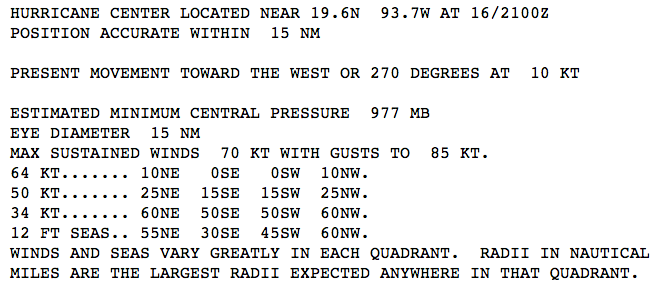 NW
NE
SW
SE
TC Vitals Quadrant Wind Radii Estimates
Estimated radii of the 34/50/64 knot winds are contained in TCVitals for each quadrant of the storm when available. 
Contains information on the possible asymmetric wind structure of the storm
Large errors!
Estimated radii of the RMW is also given but no information on where it is located
34 kt wind radii
50 kt wind radii
64 kt wind radii
Creation of Synthetic Wind Observations
3 hourly synthetic wind observations created by linearly interpolating between 6 hourly TCvitals data 
Also interpolated to cardinal direction (maximum of 8 observations per wind speed)
Winds speeds estimated above the PBL so that they can be assumed approximately tangential 
1500 and 3000 m
 ROI calculated as a function of radius
Increases with increasing radius
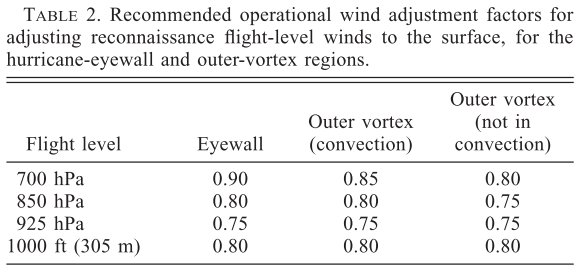 Franklin et al. 2003
Observations
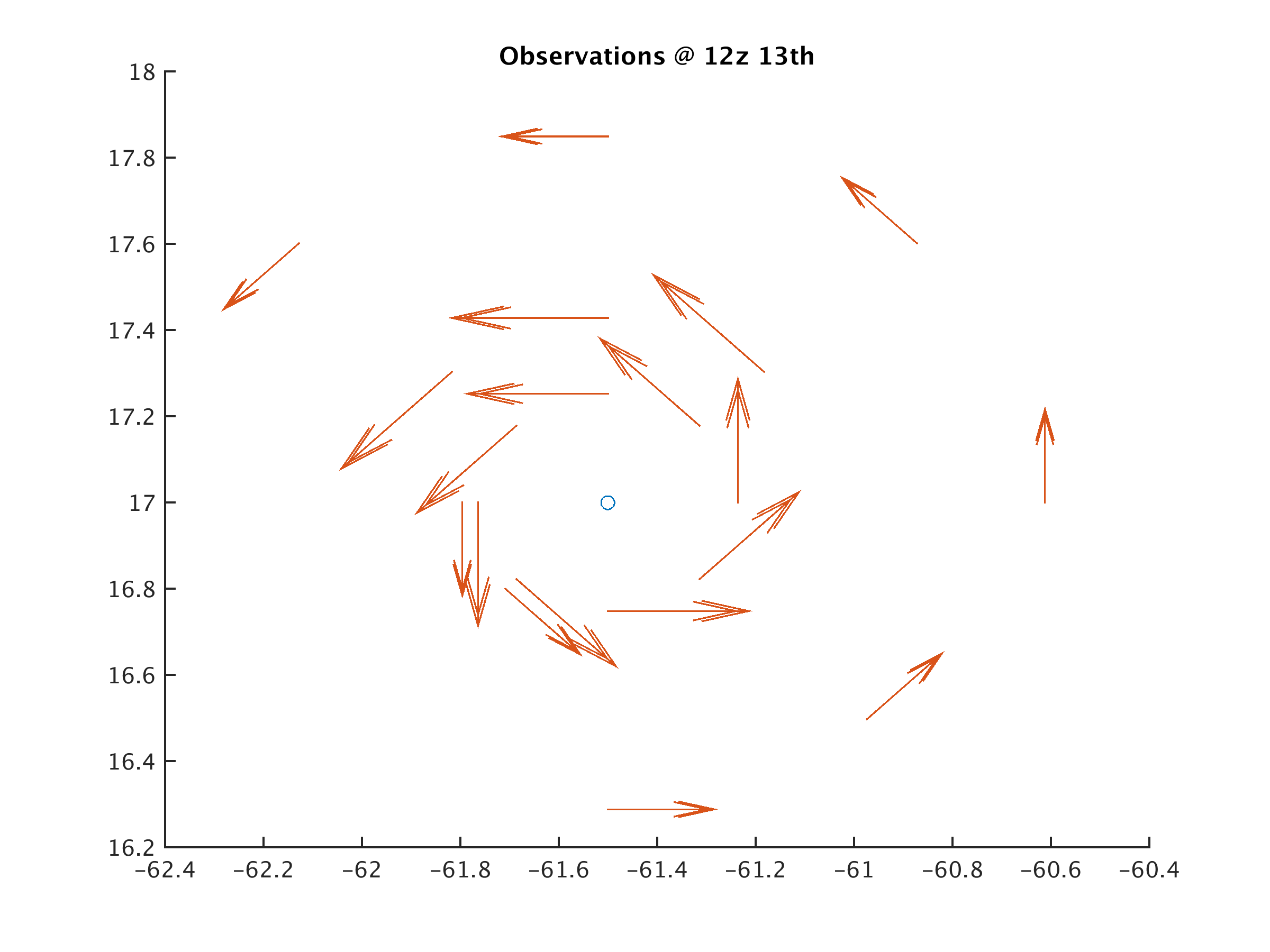 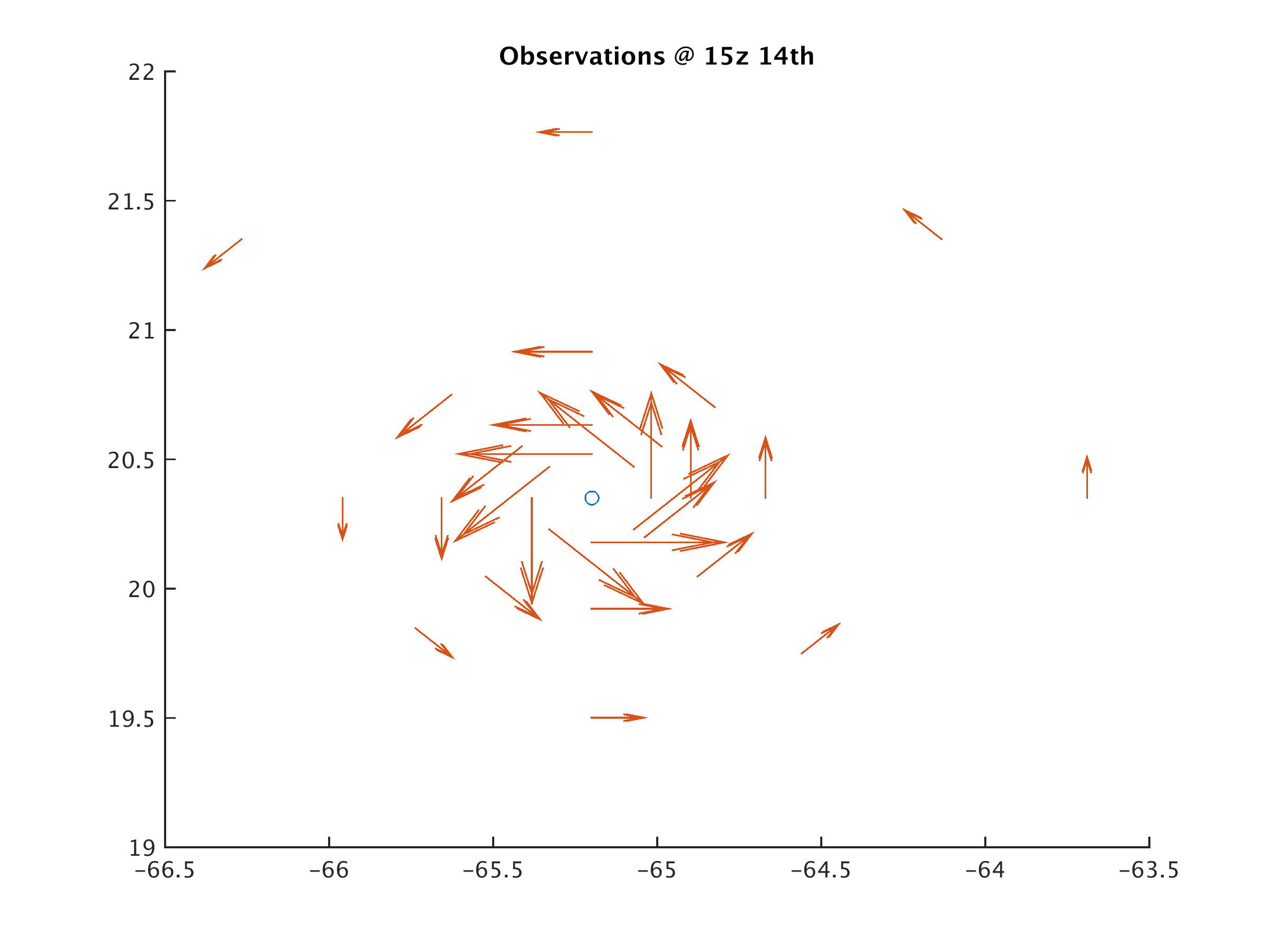 Gonzalo (2014)
From 12z 13th
Alpha=0.4
Initial intensity of 50 kts according to TCV
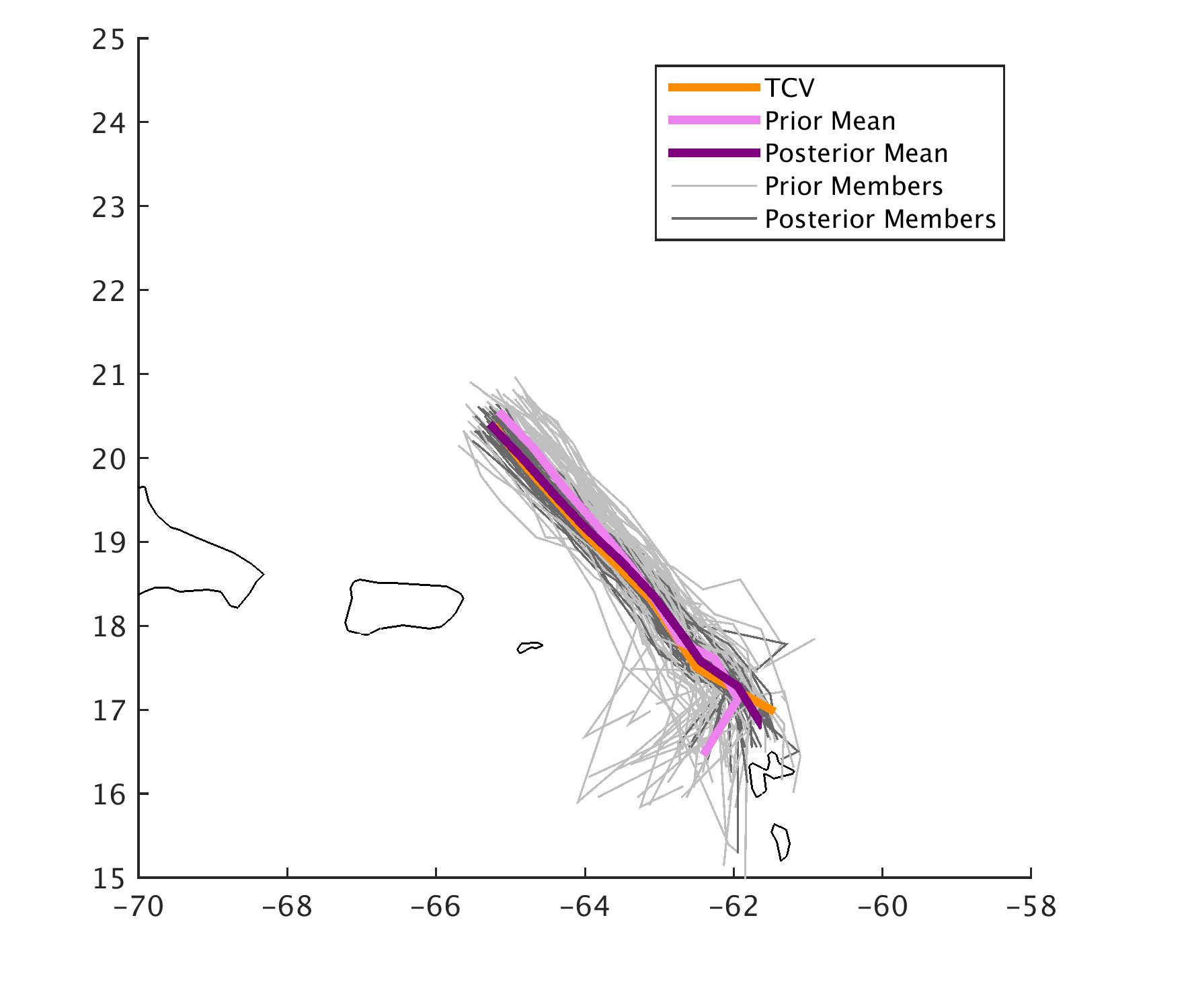 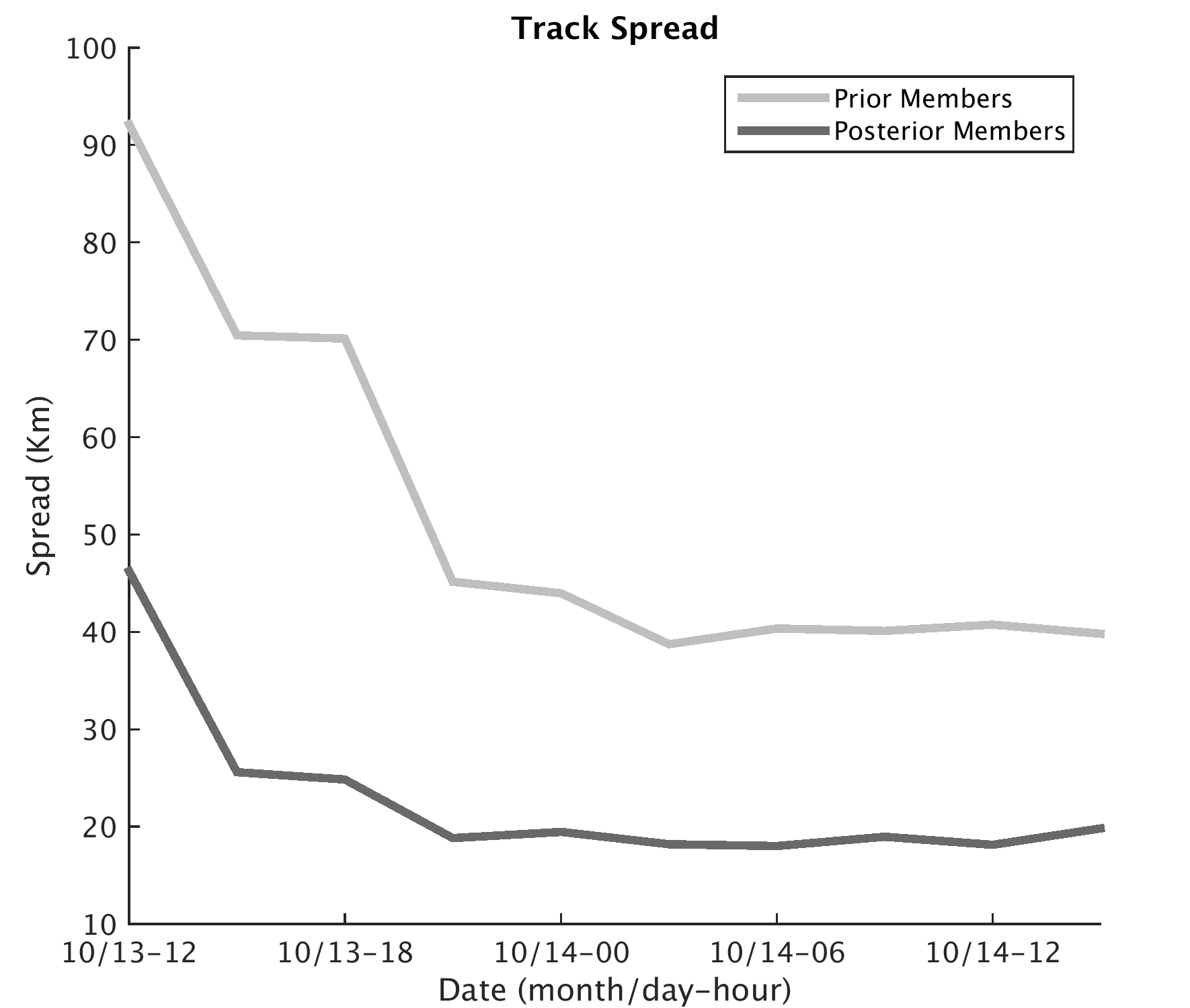 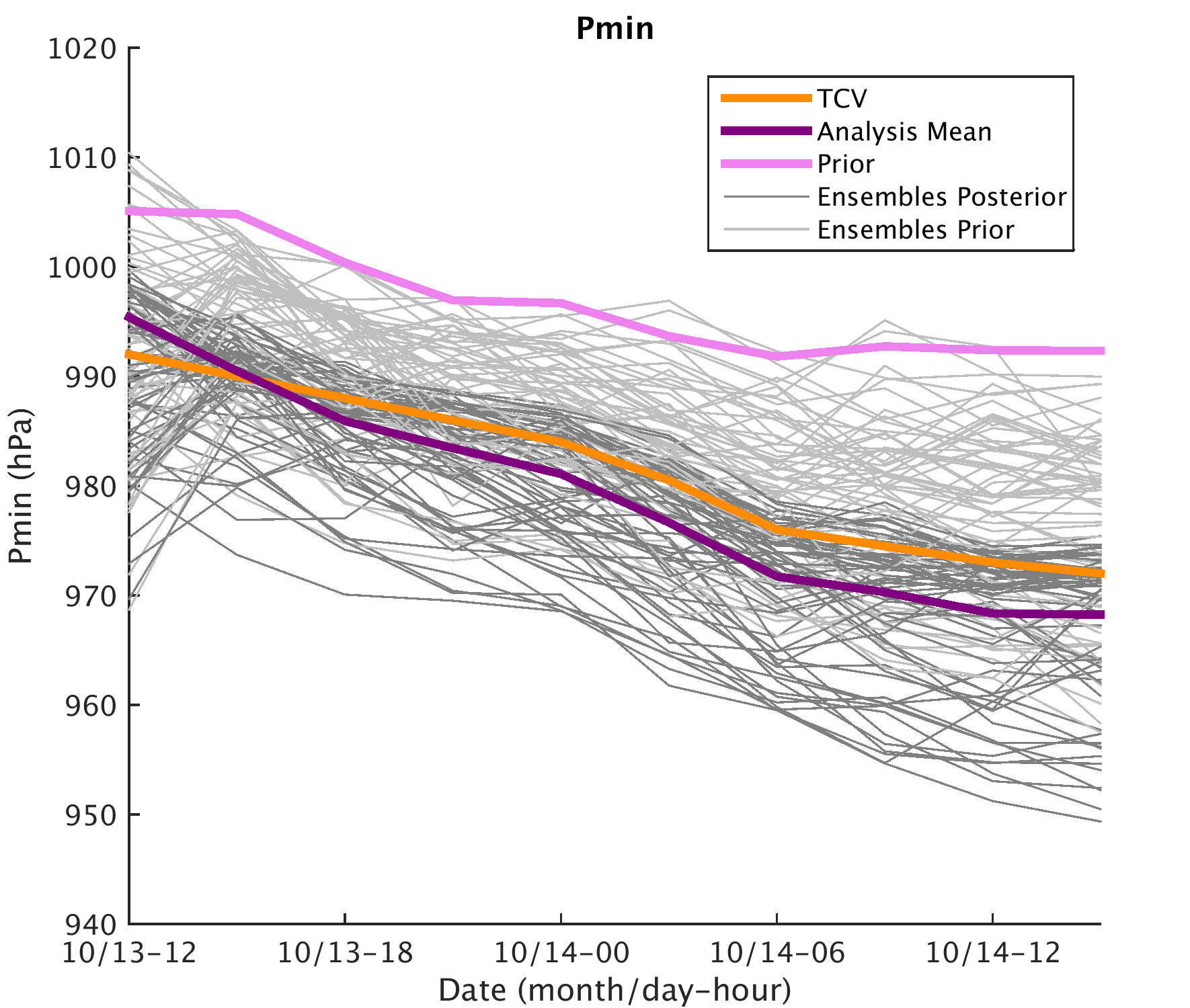 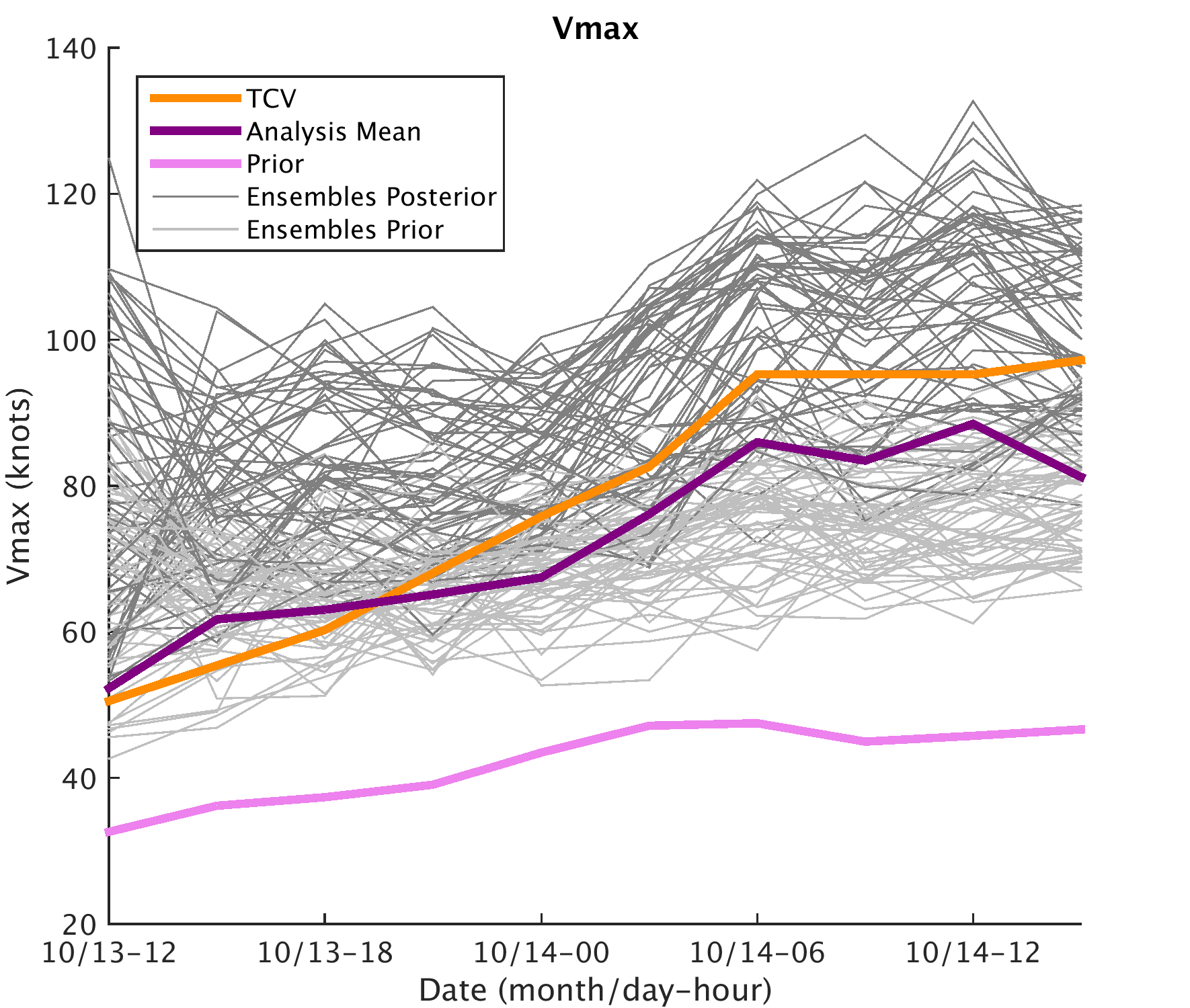 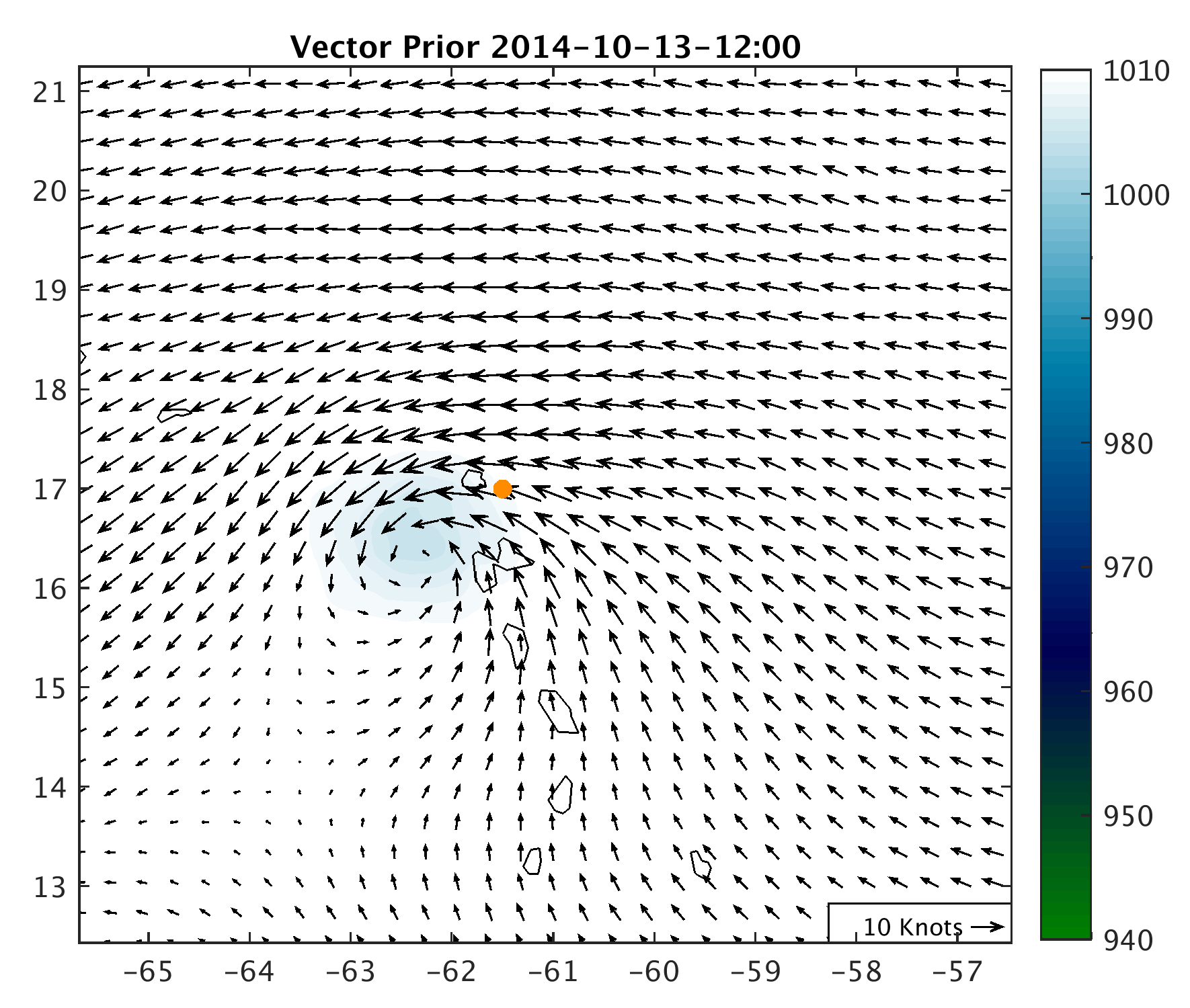 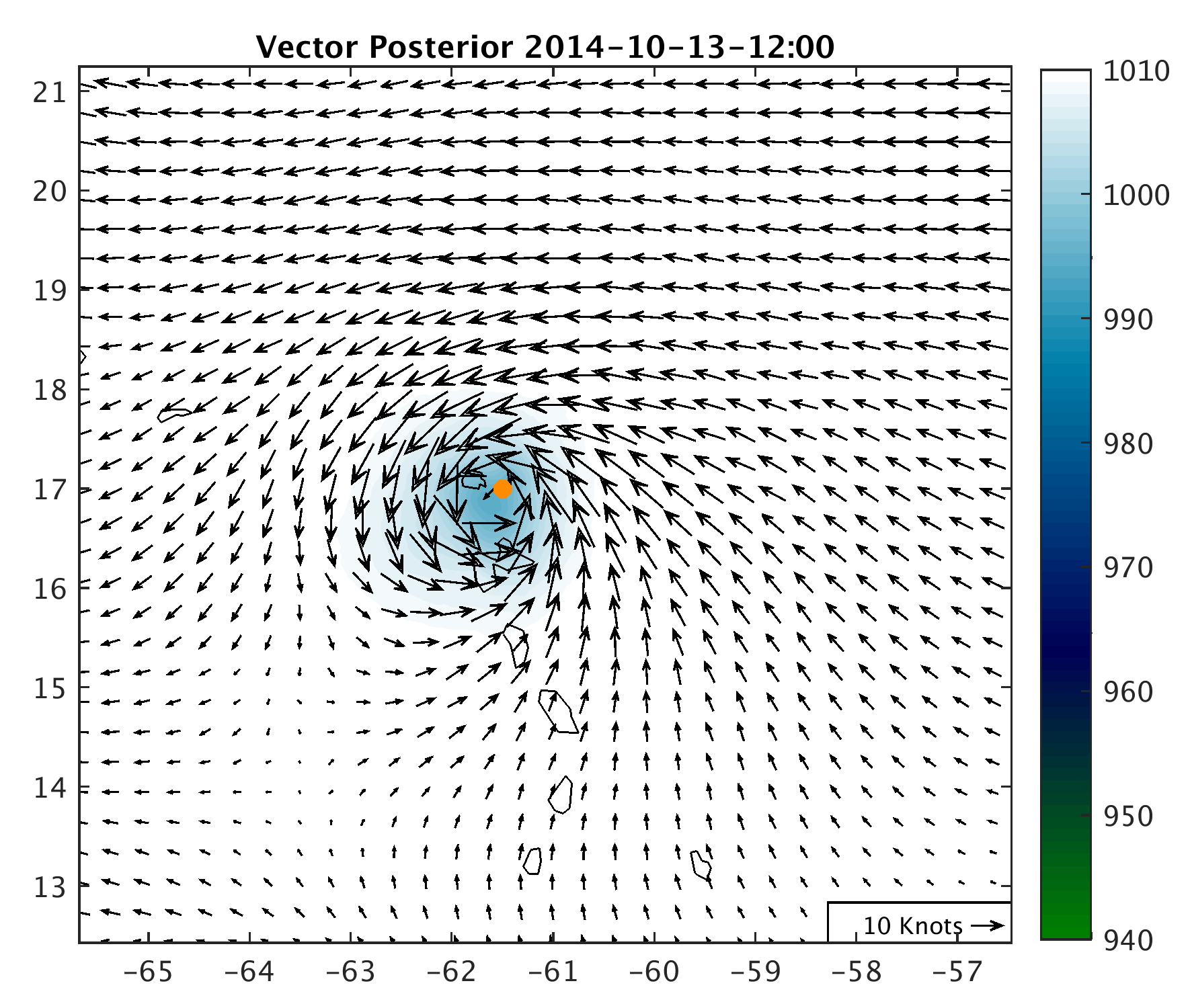 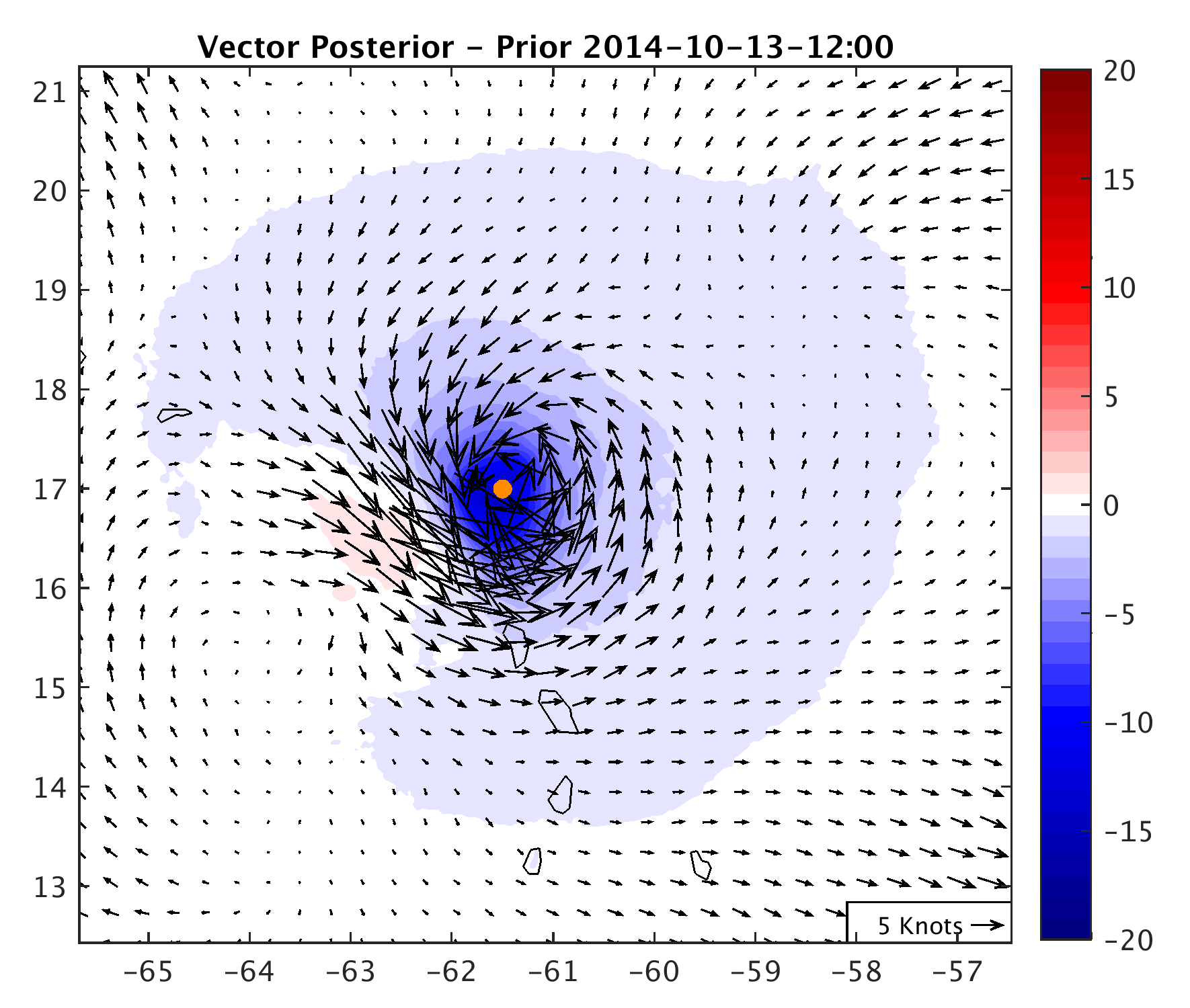 Orange dot represents TCV center
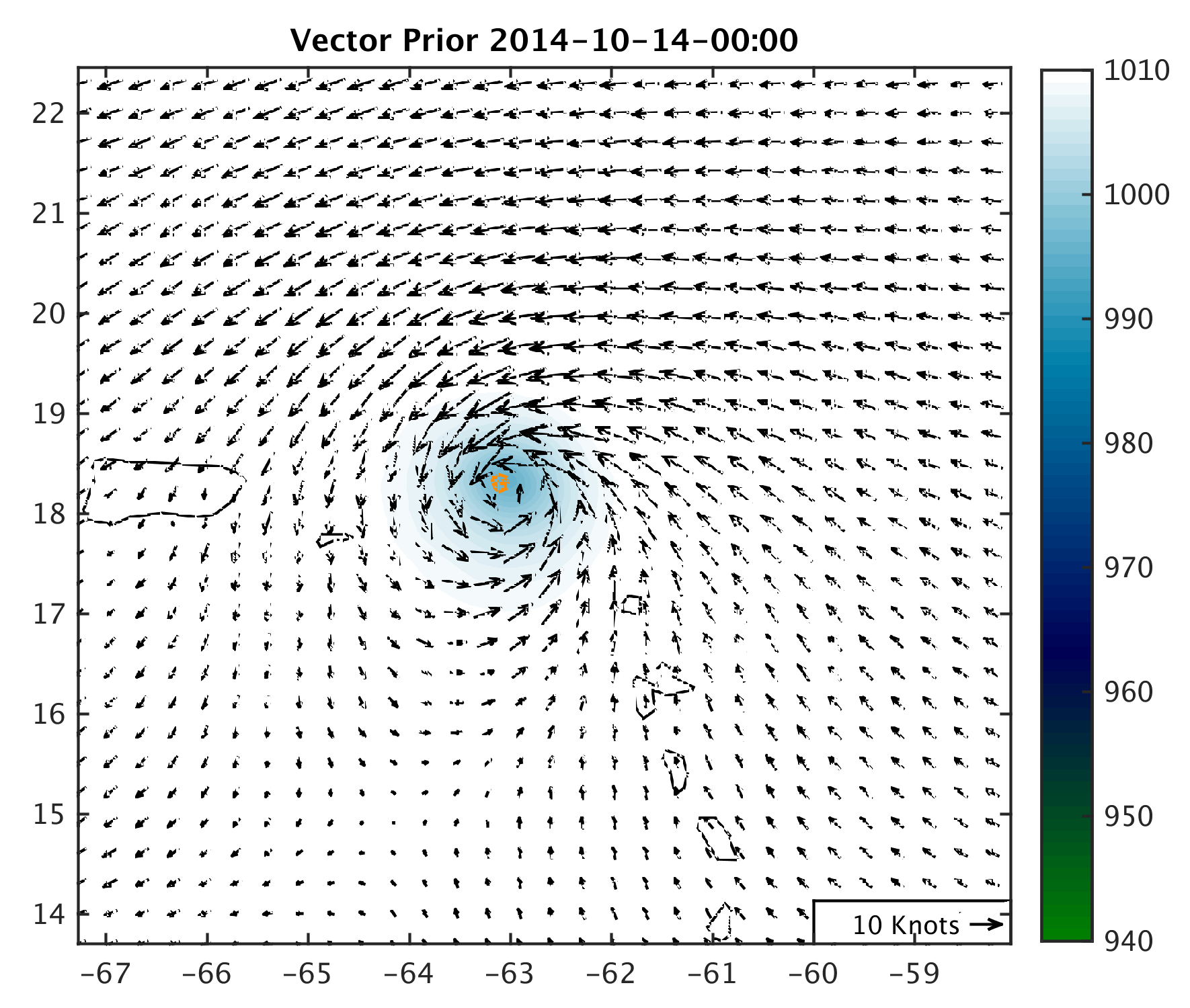 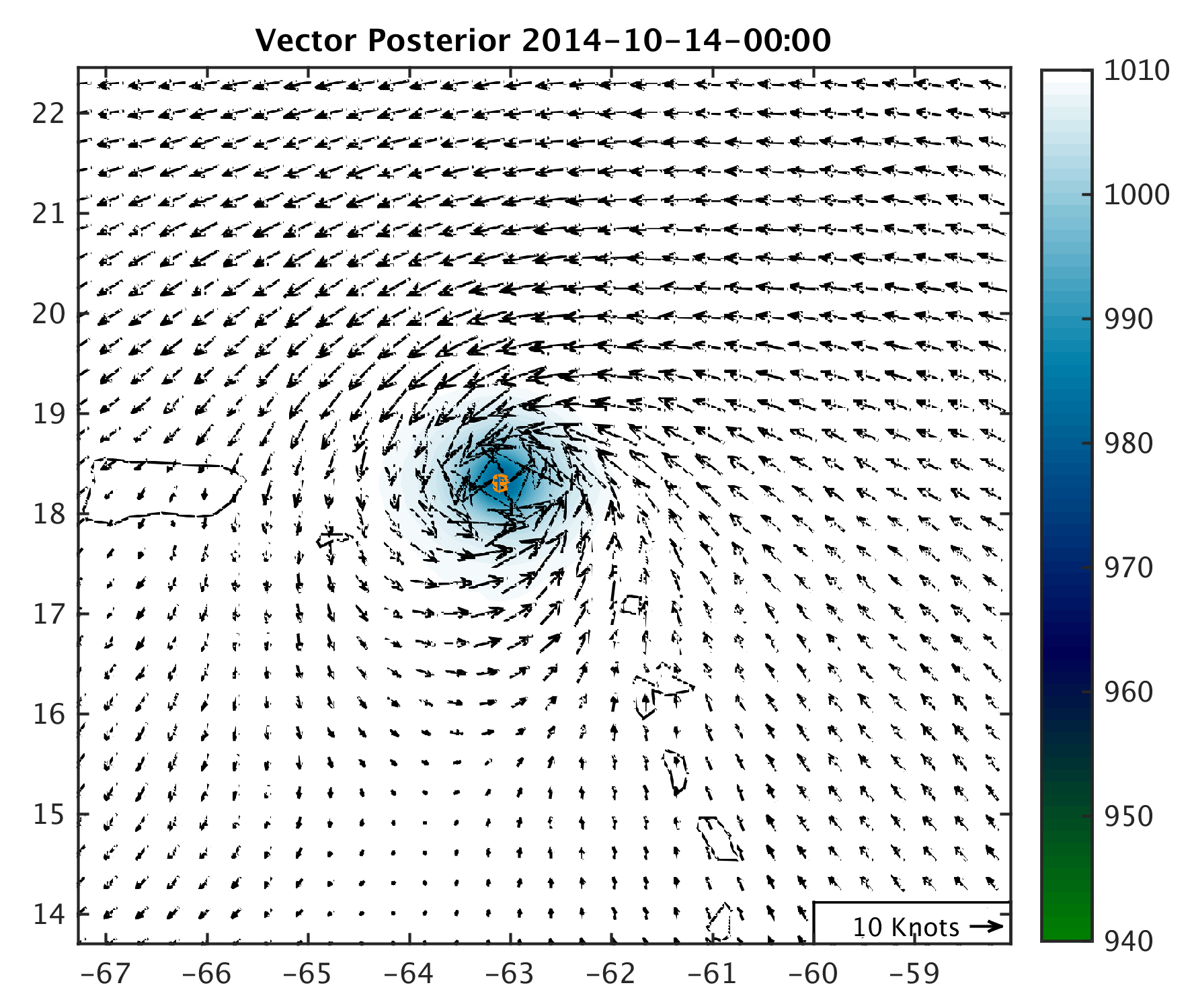 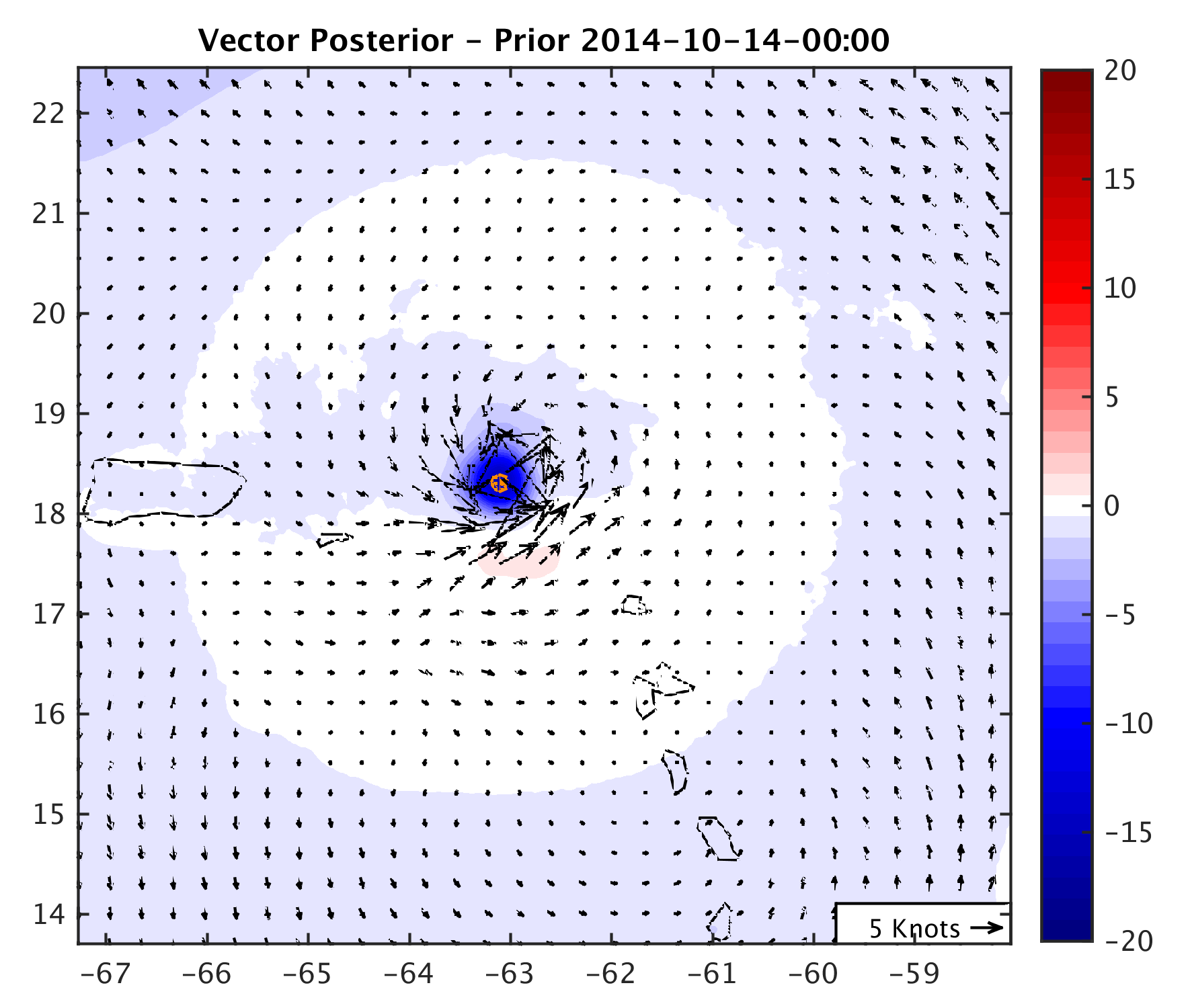 Orange dot represents TCV center
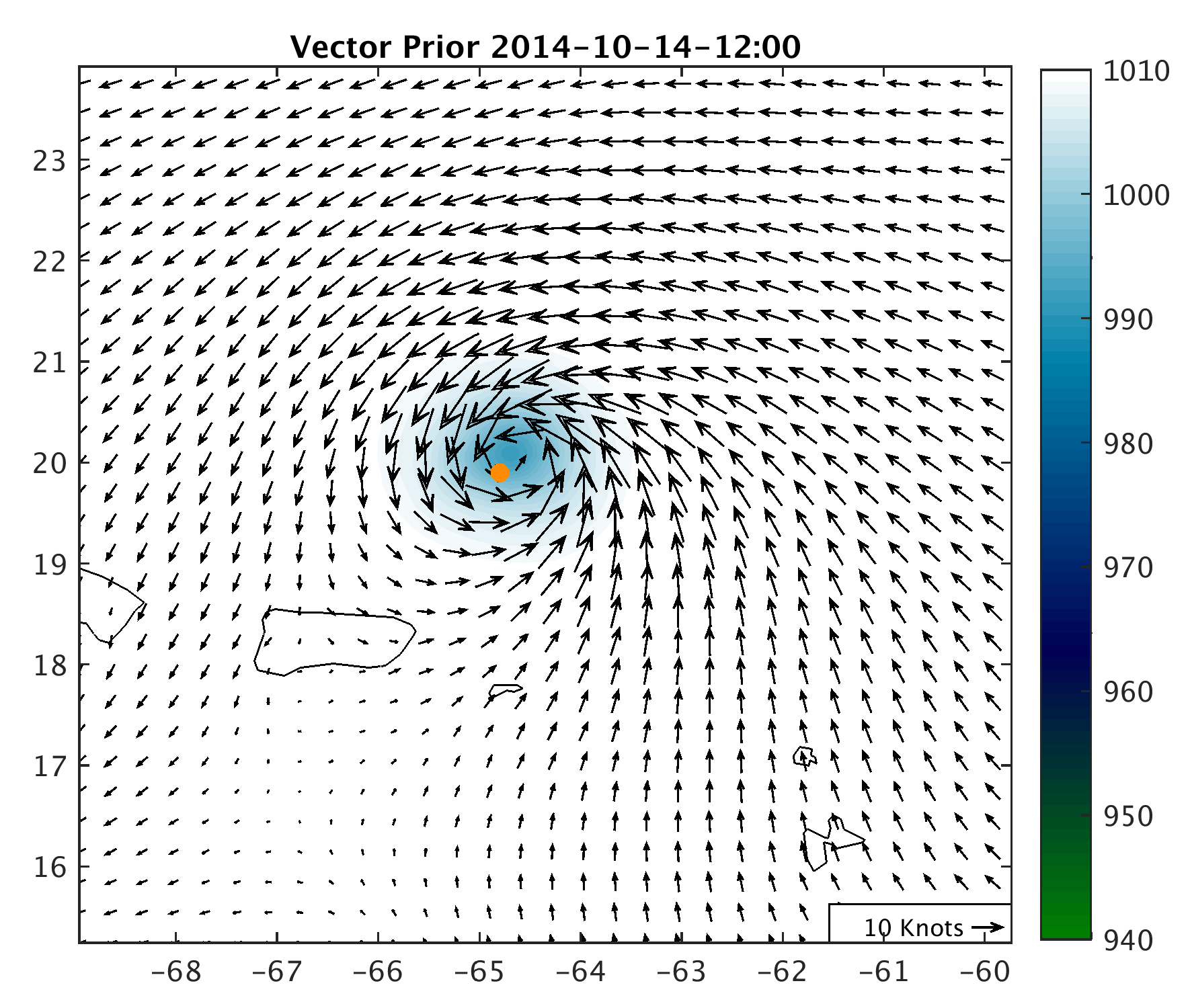 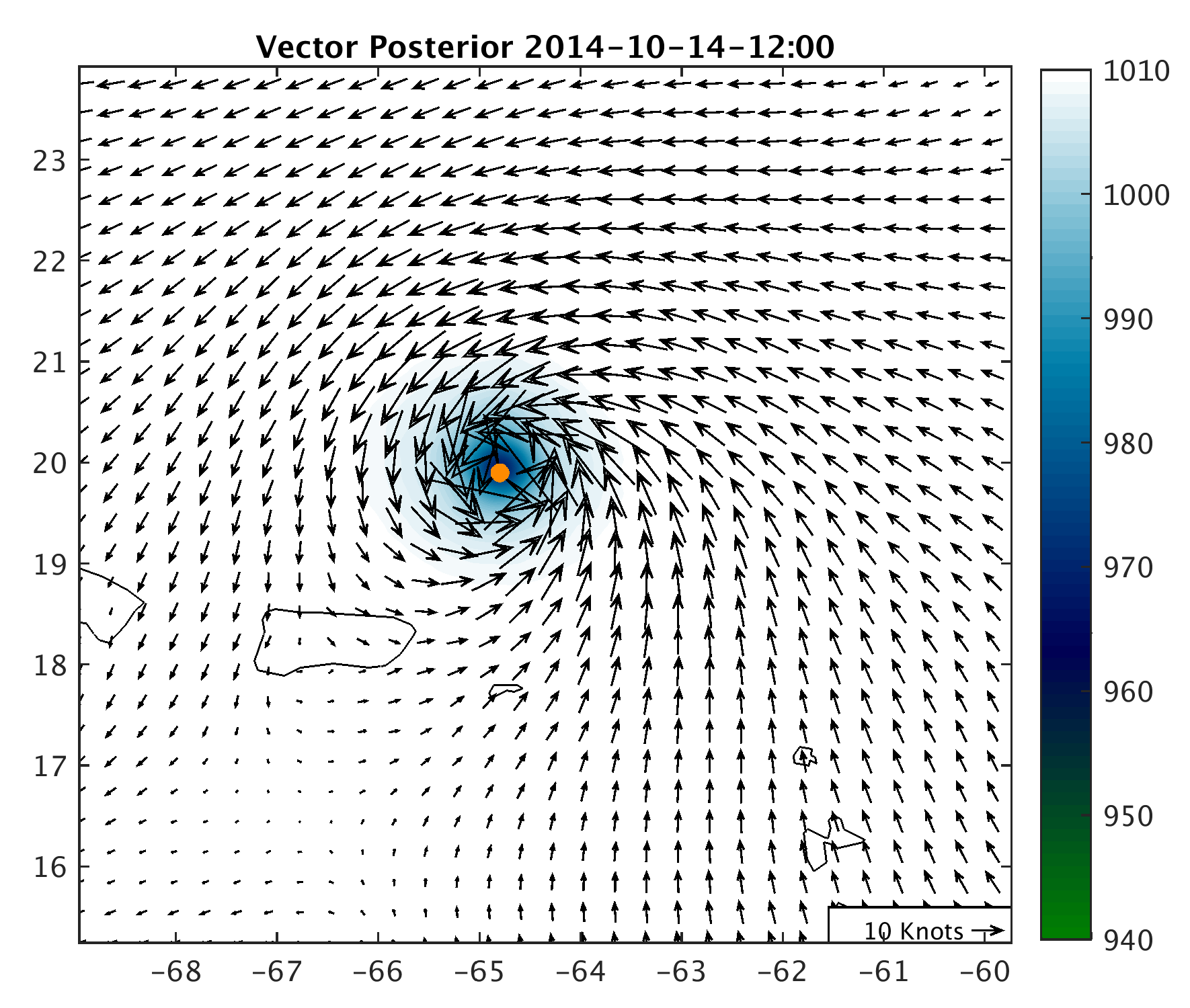 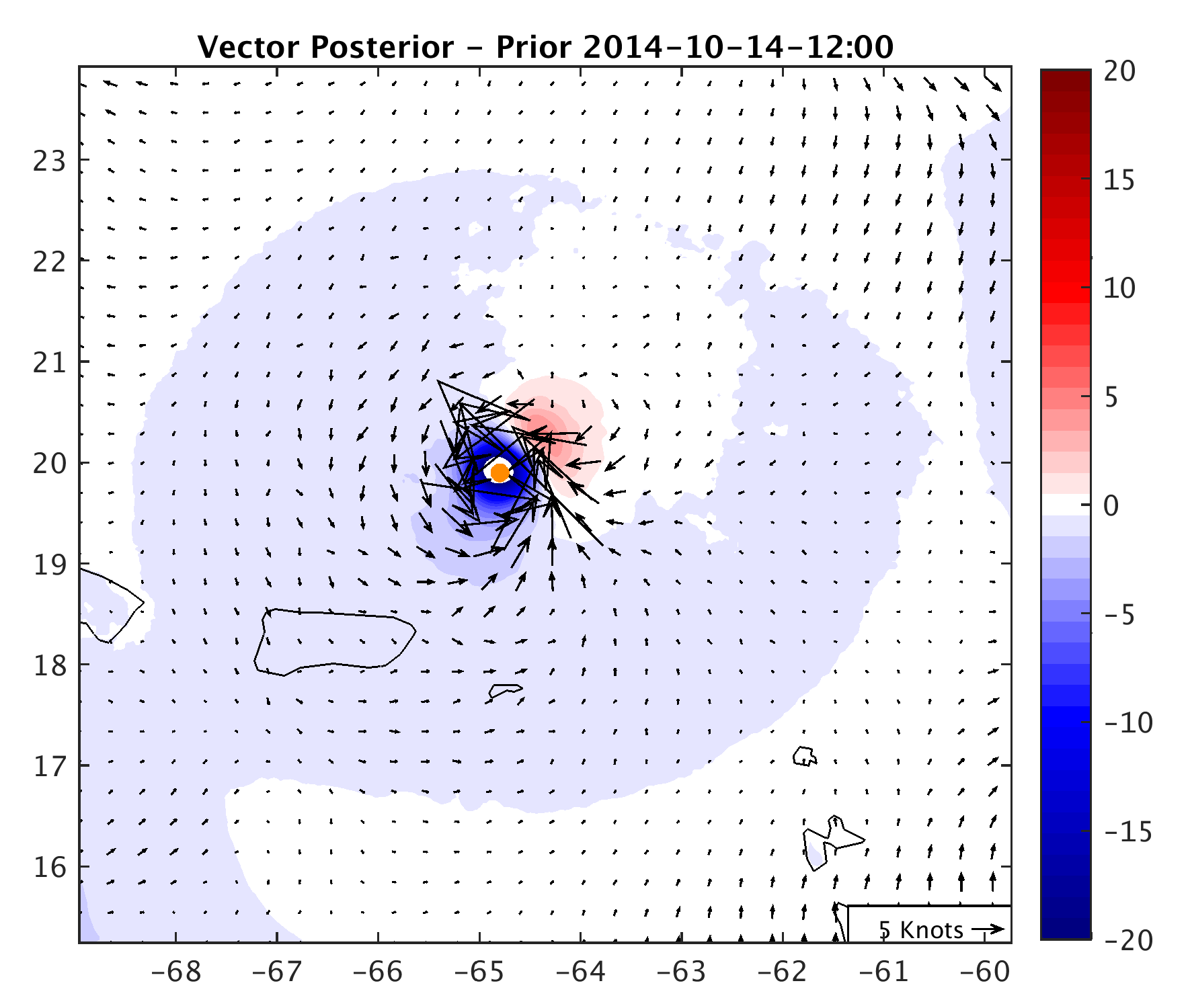 Orange dot represents TCV center
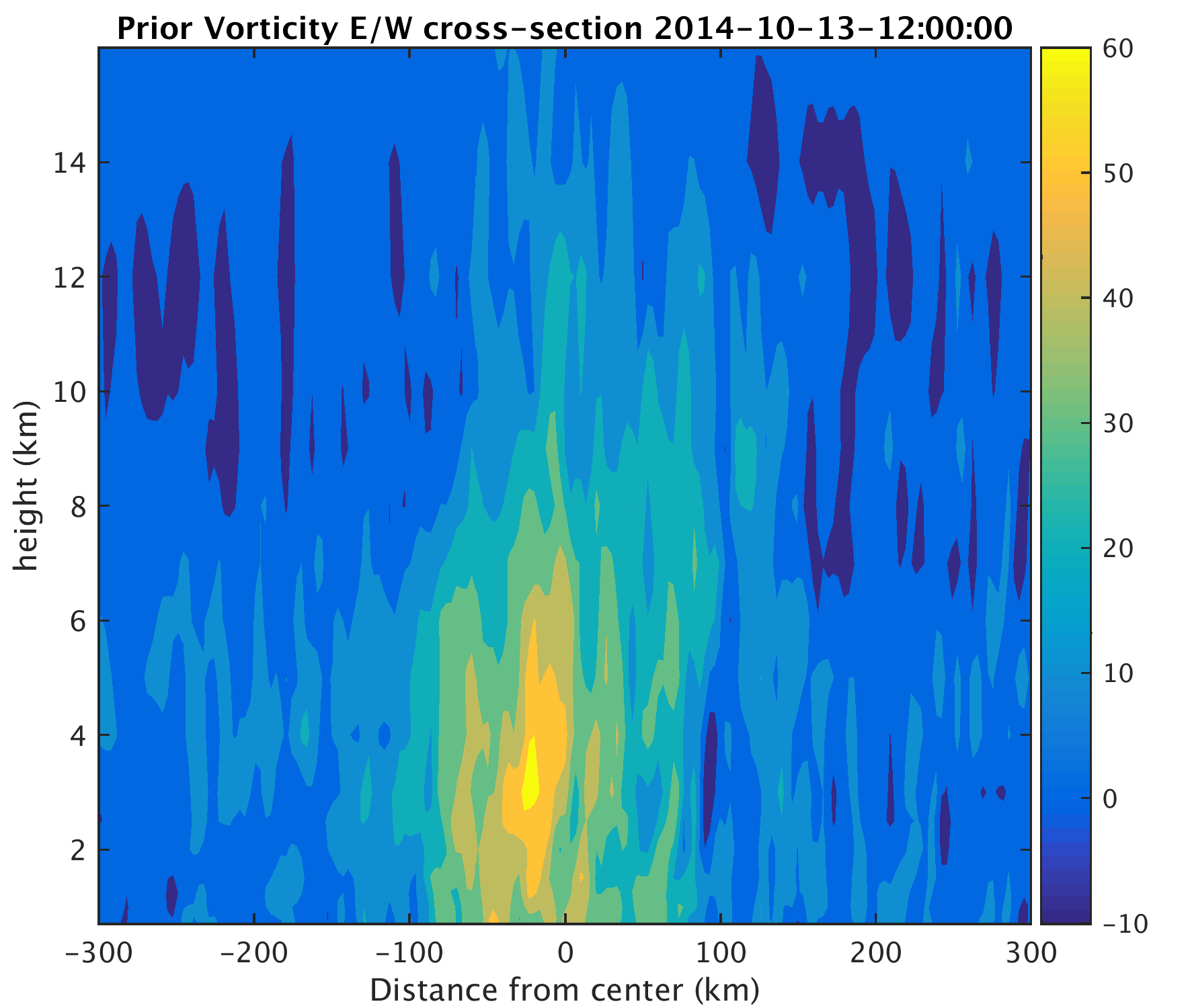 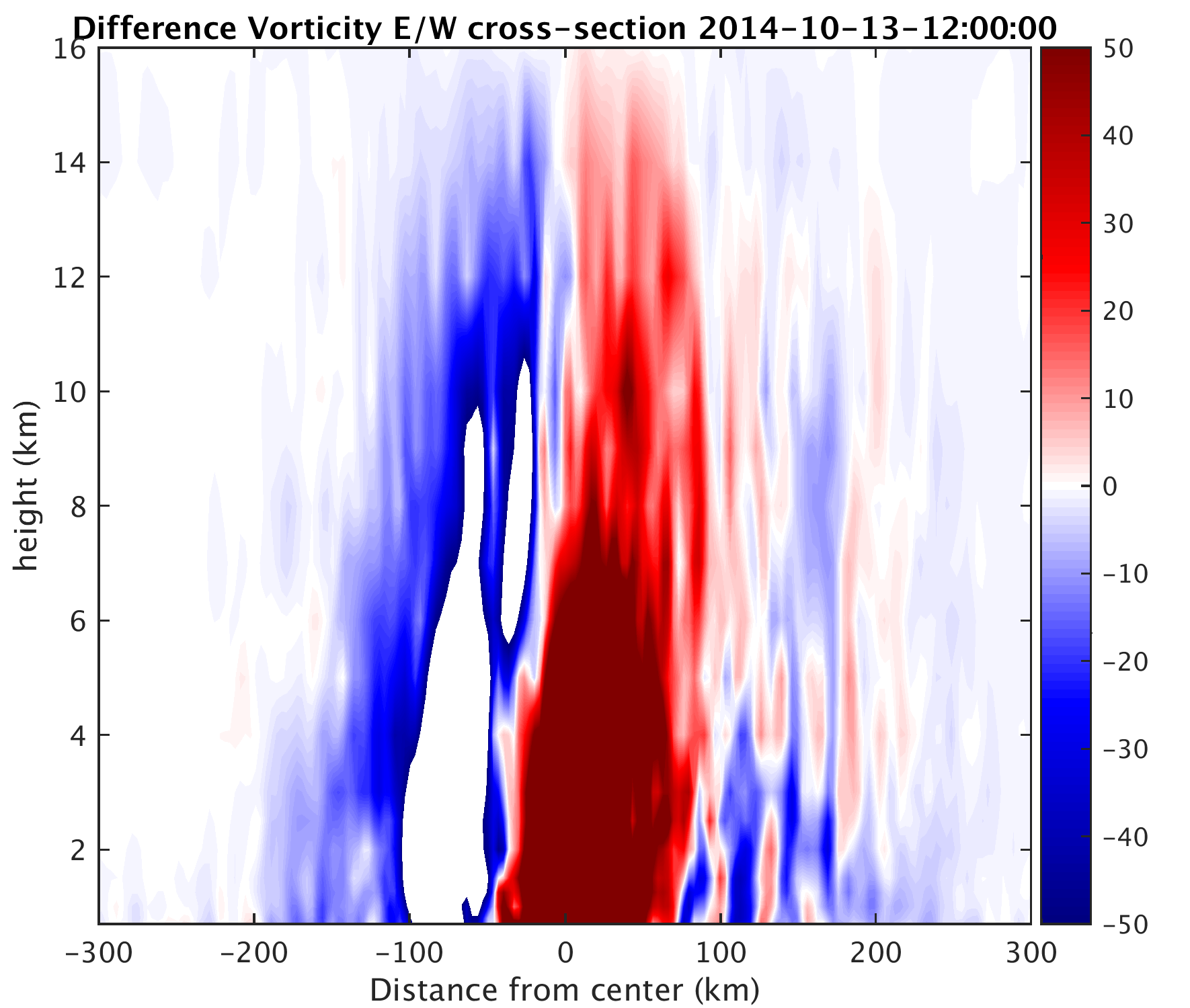 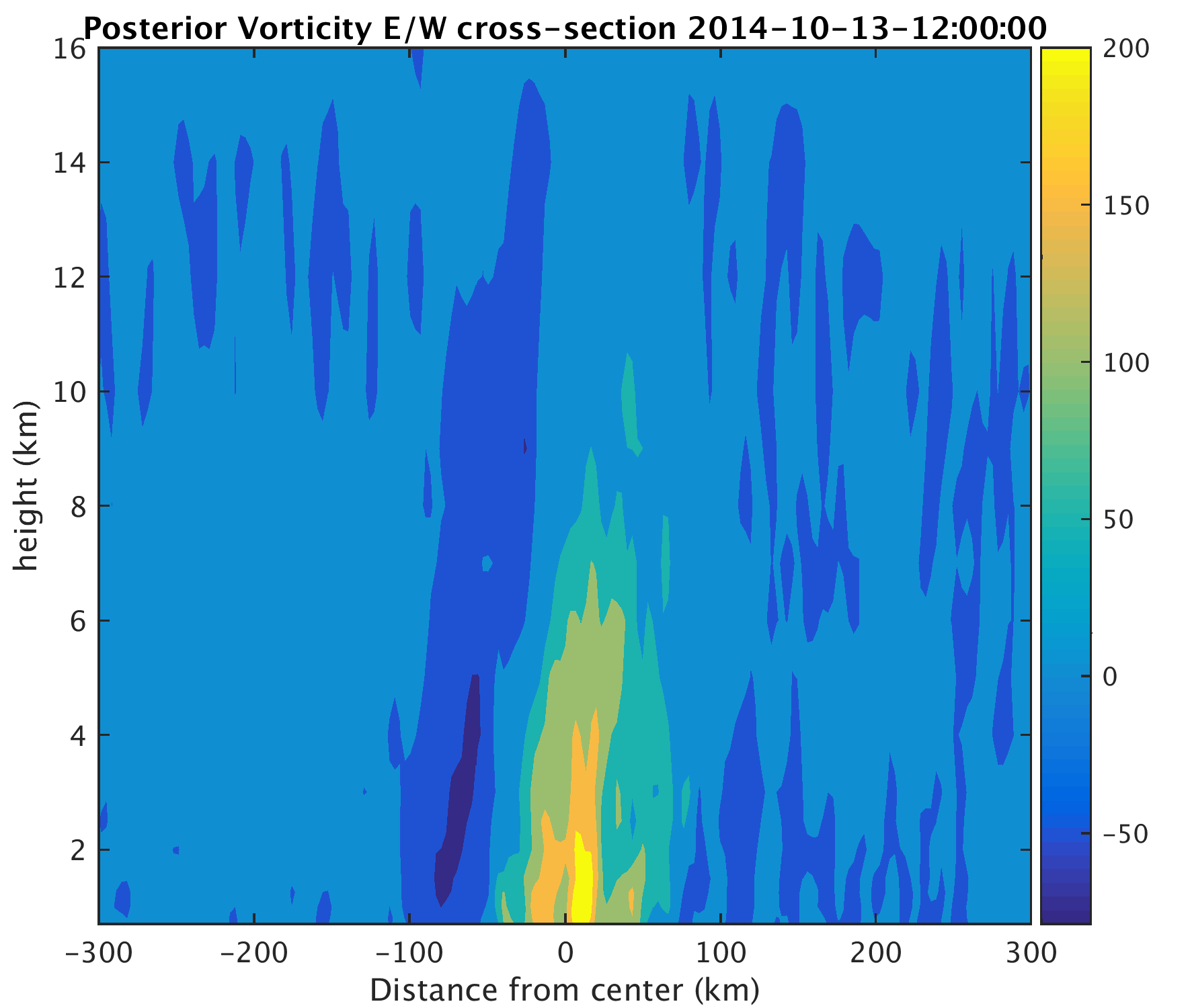 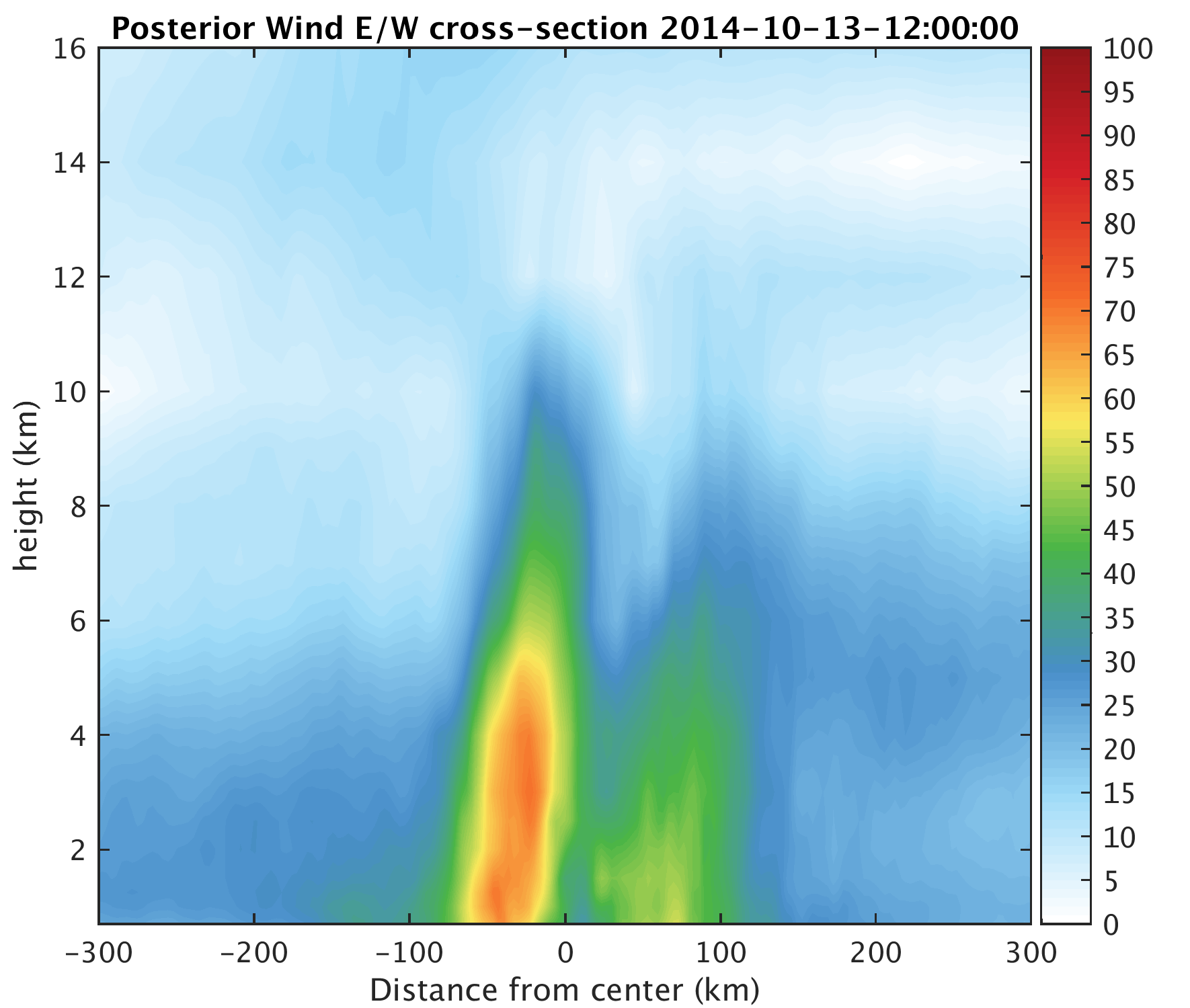 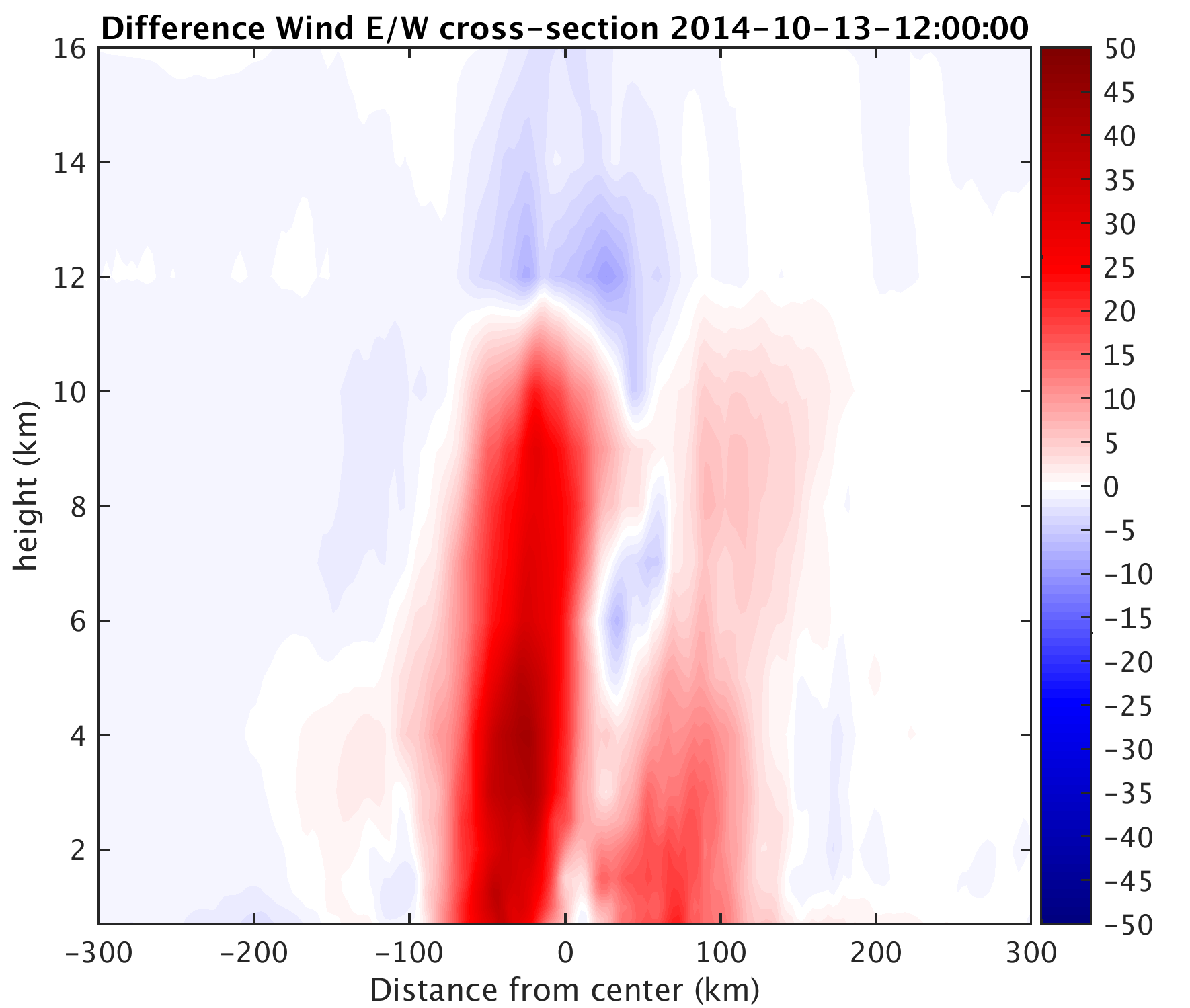 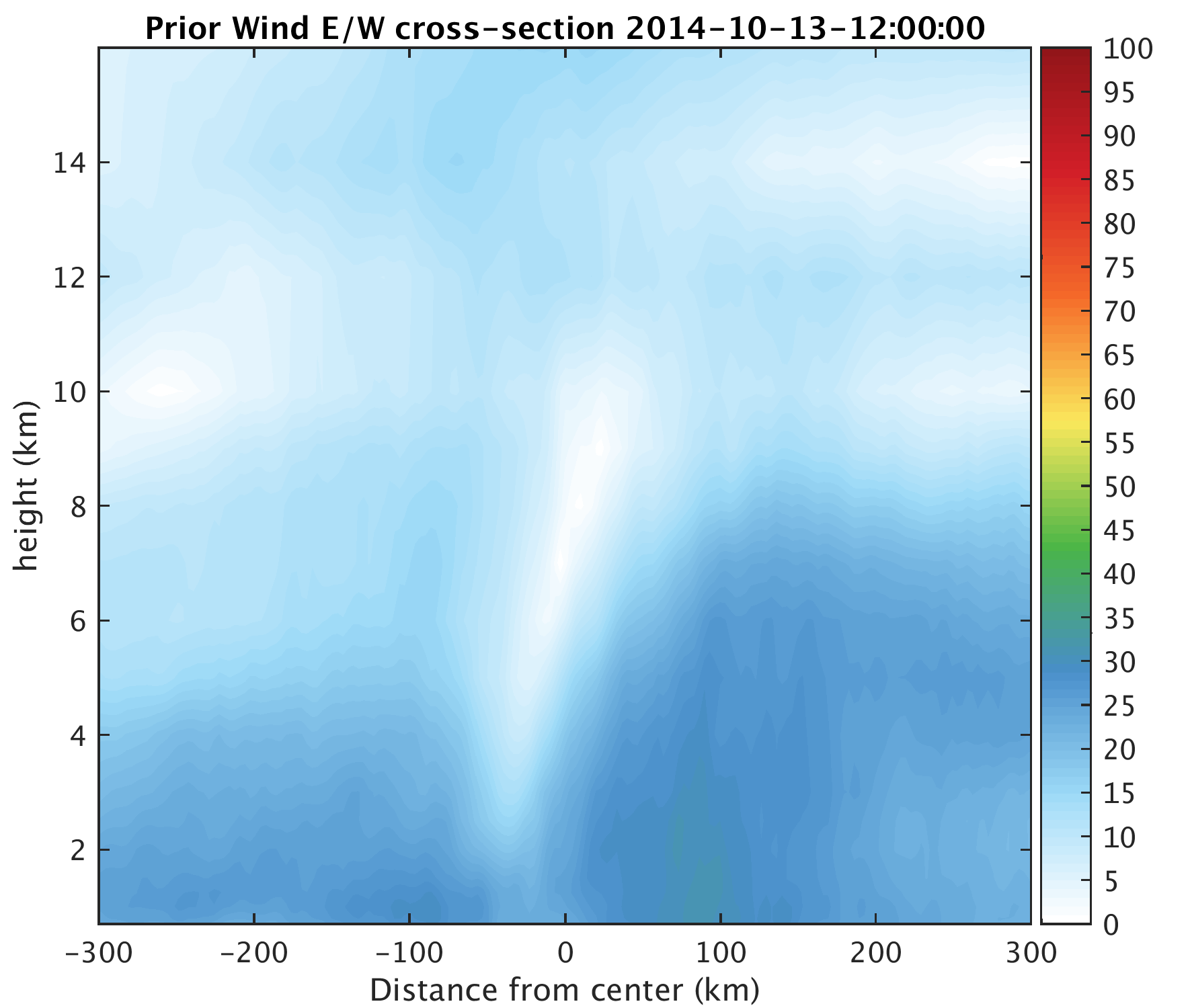 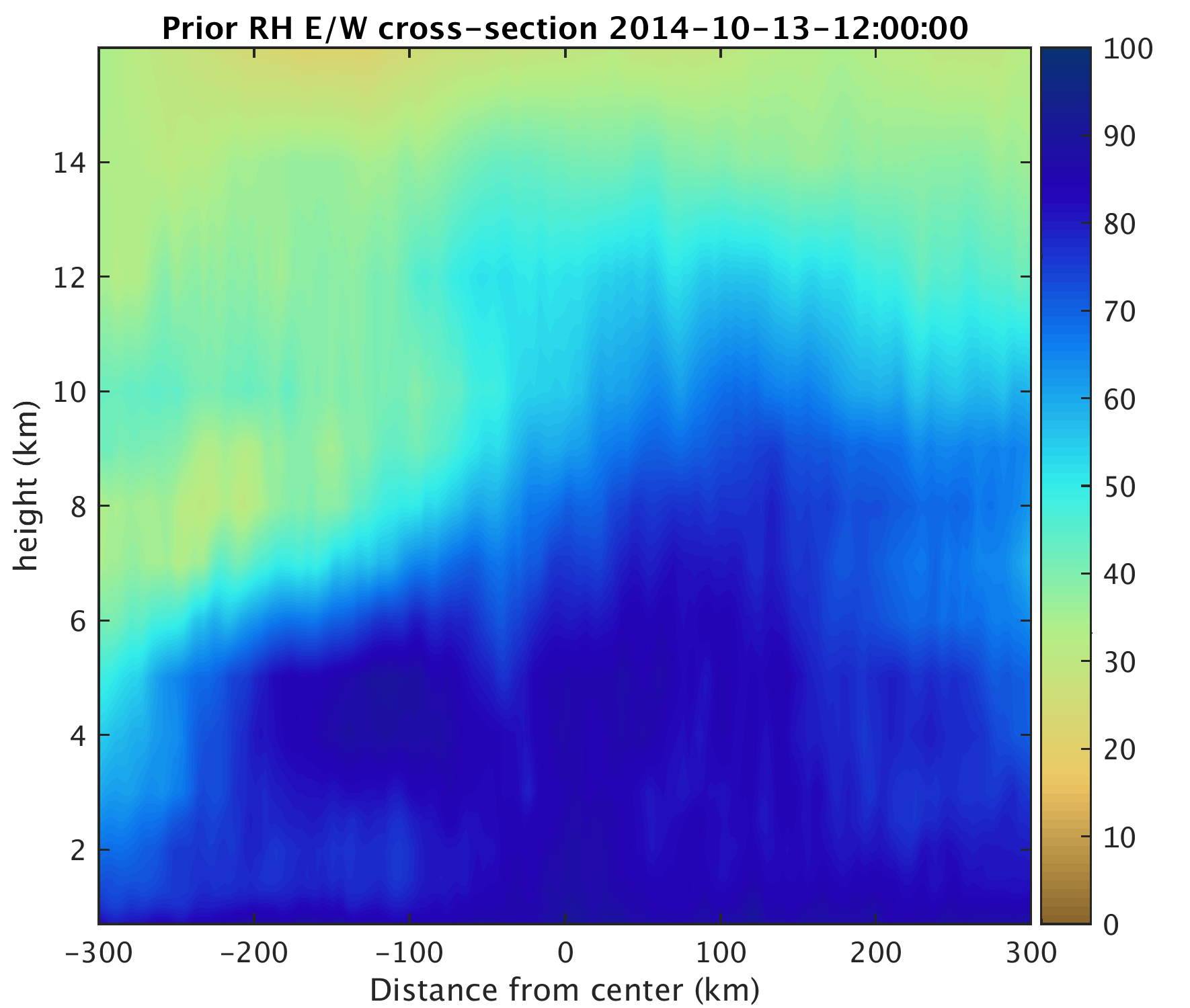 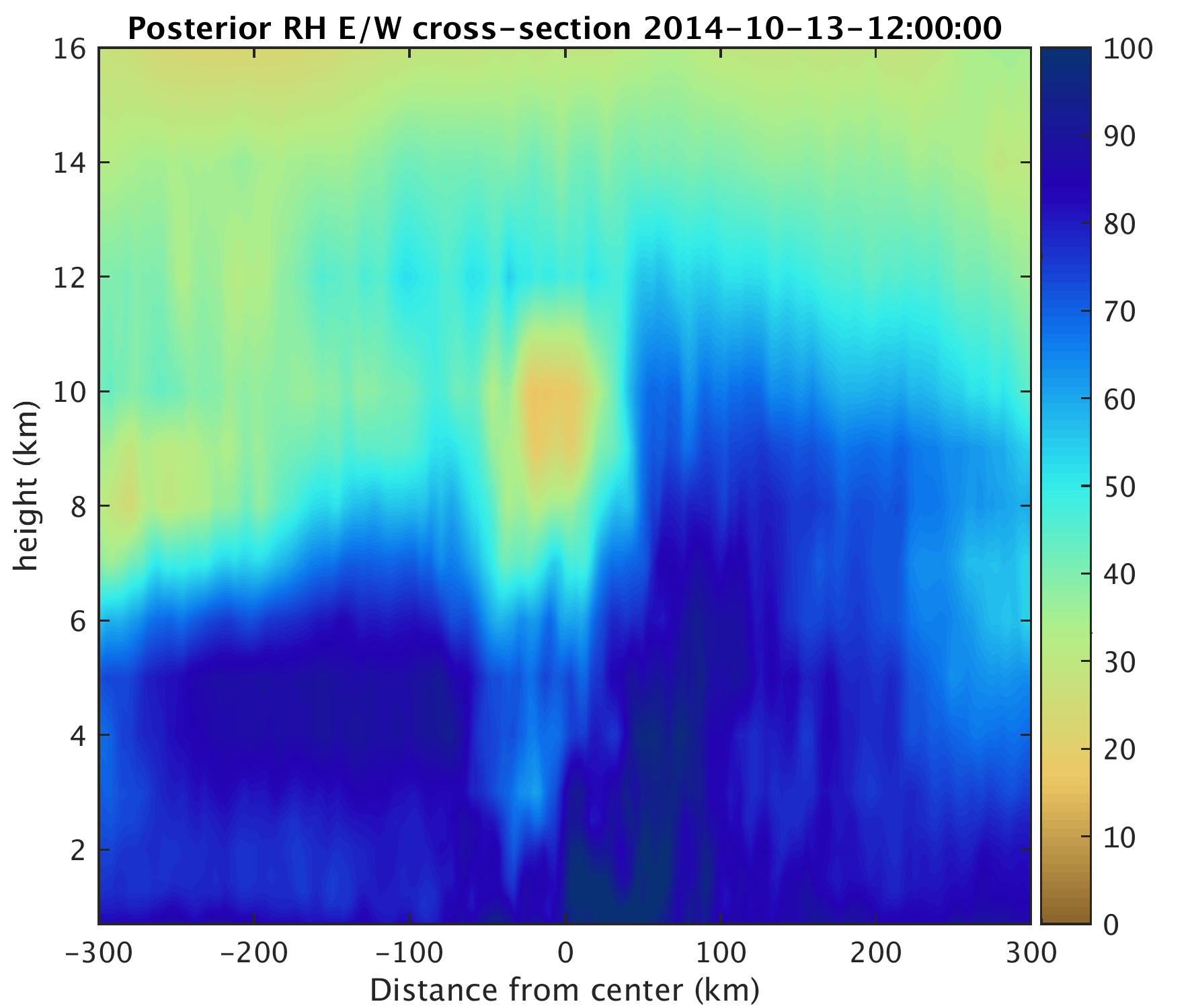 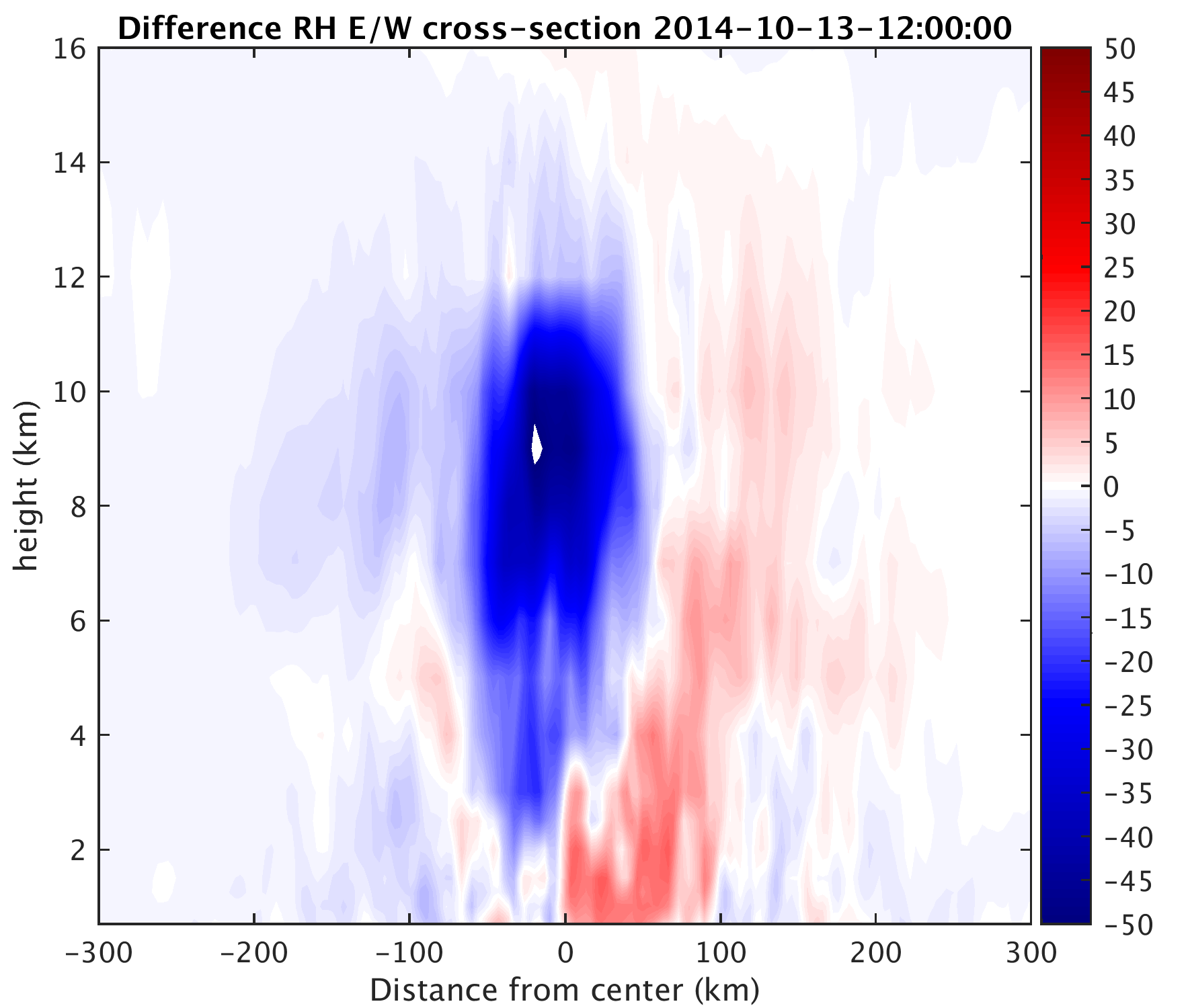 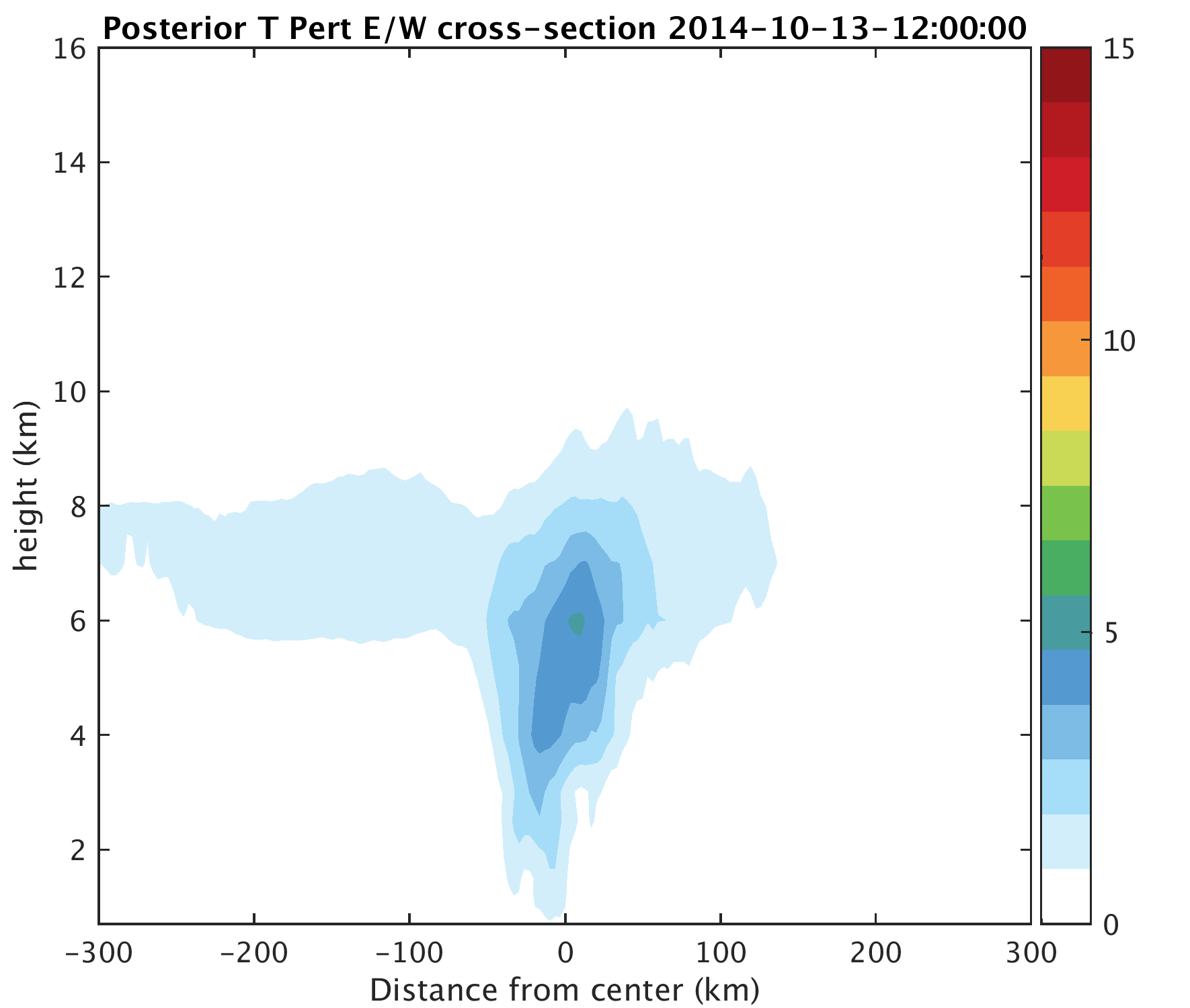 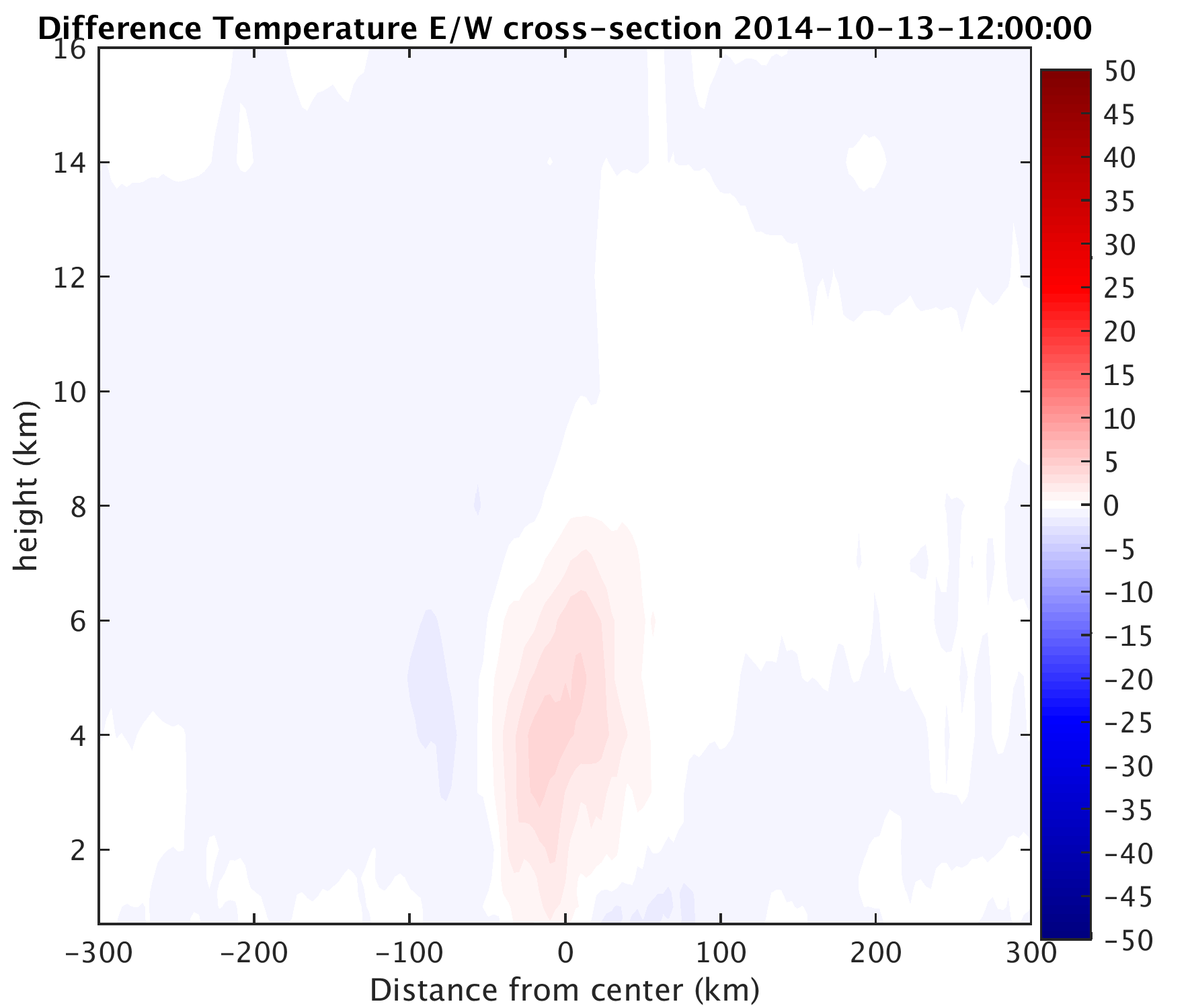 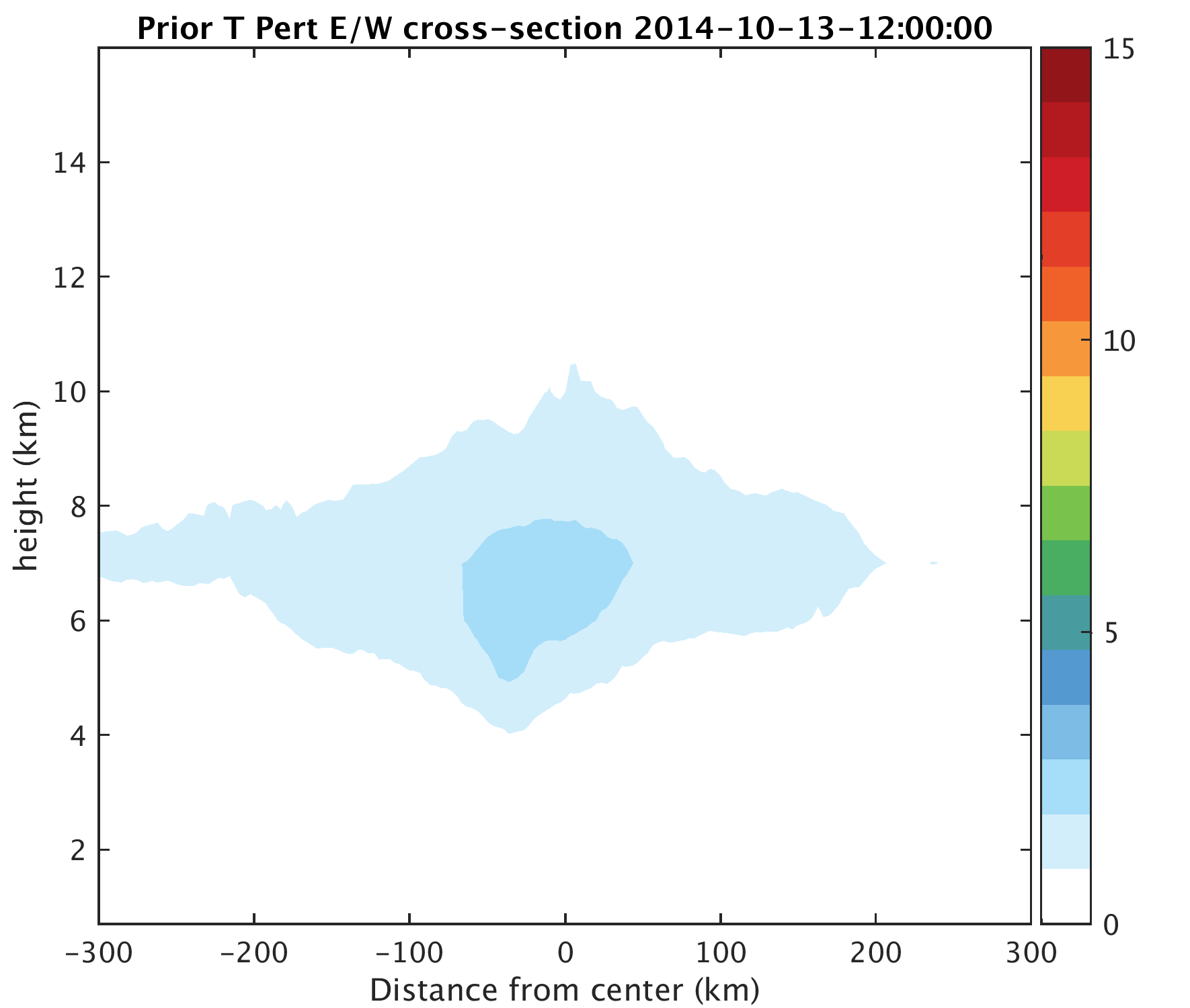 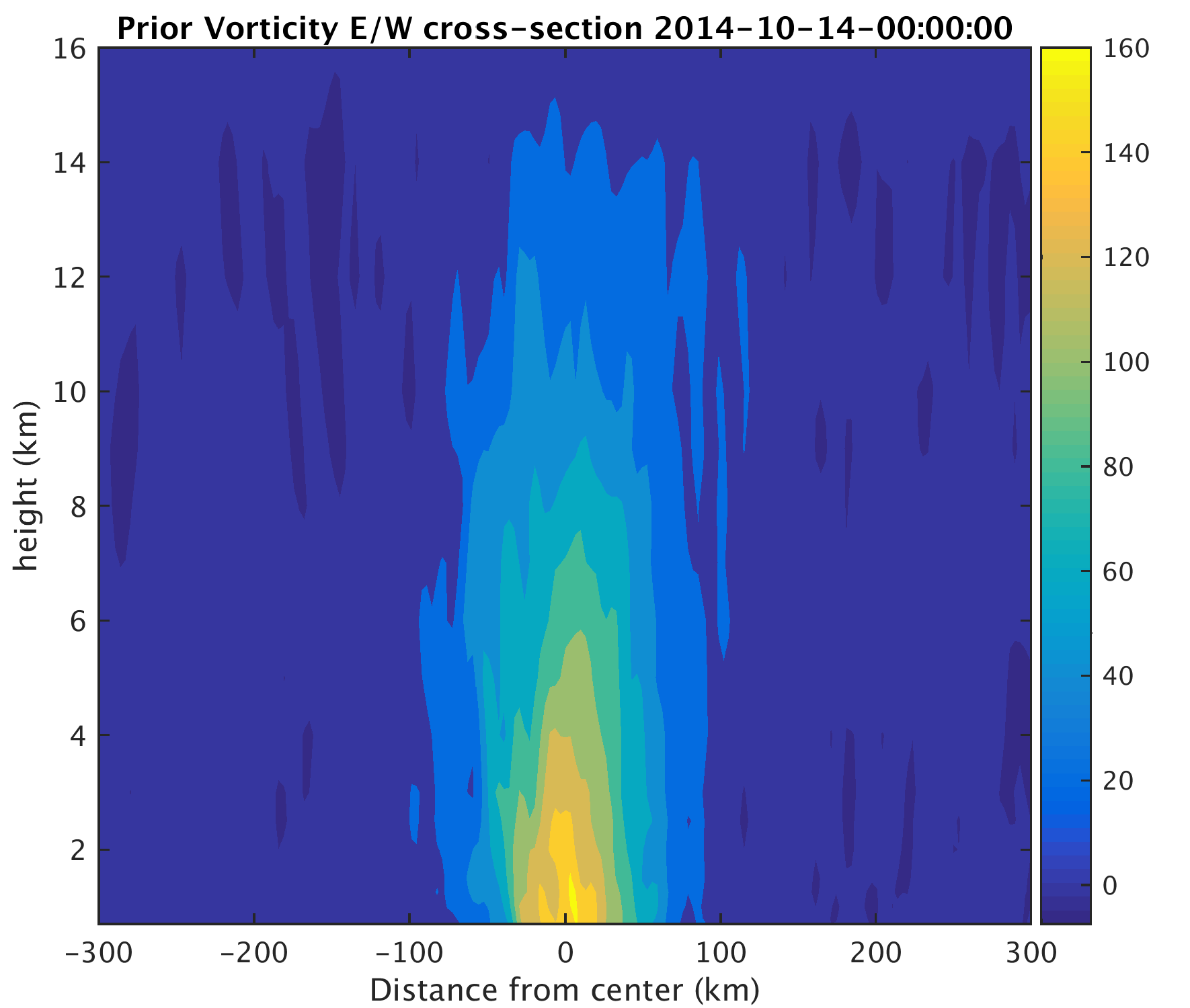 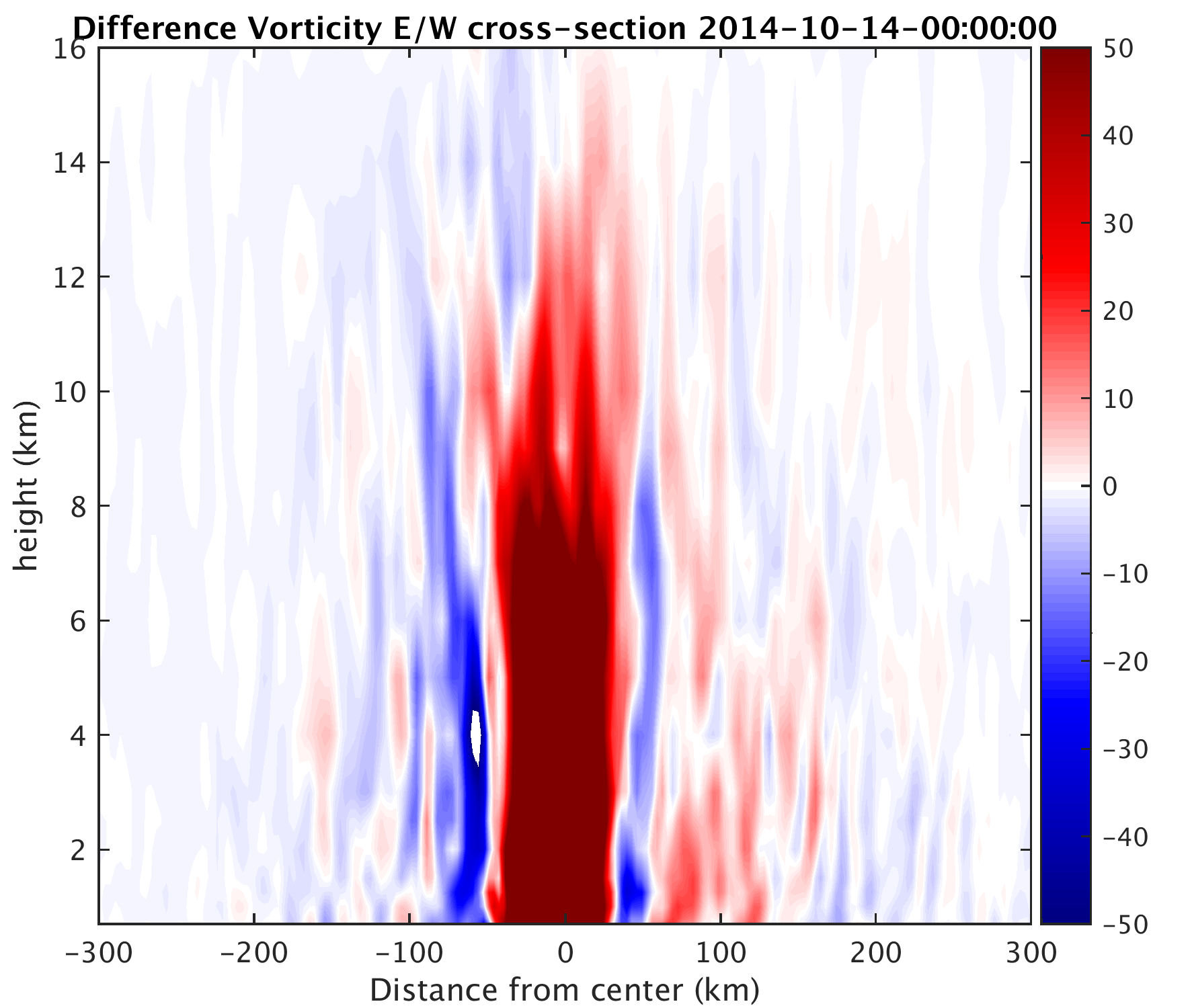 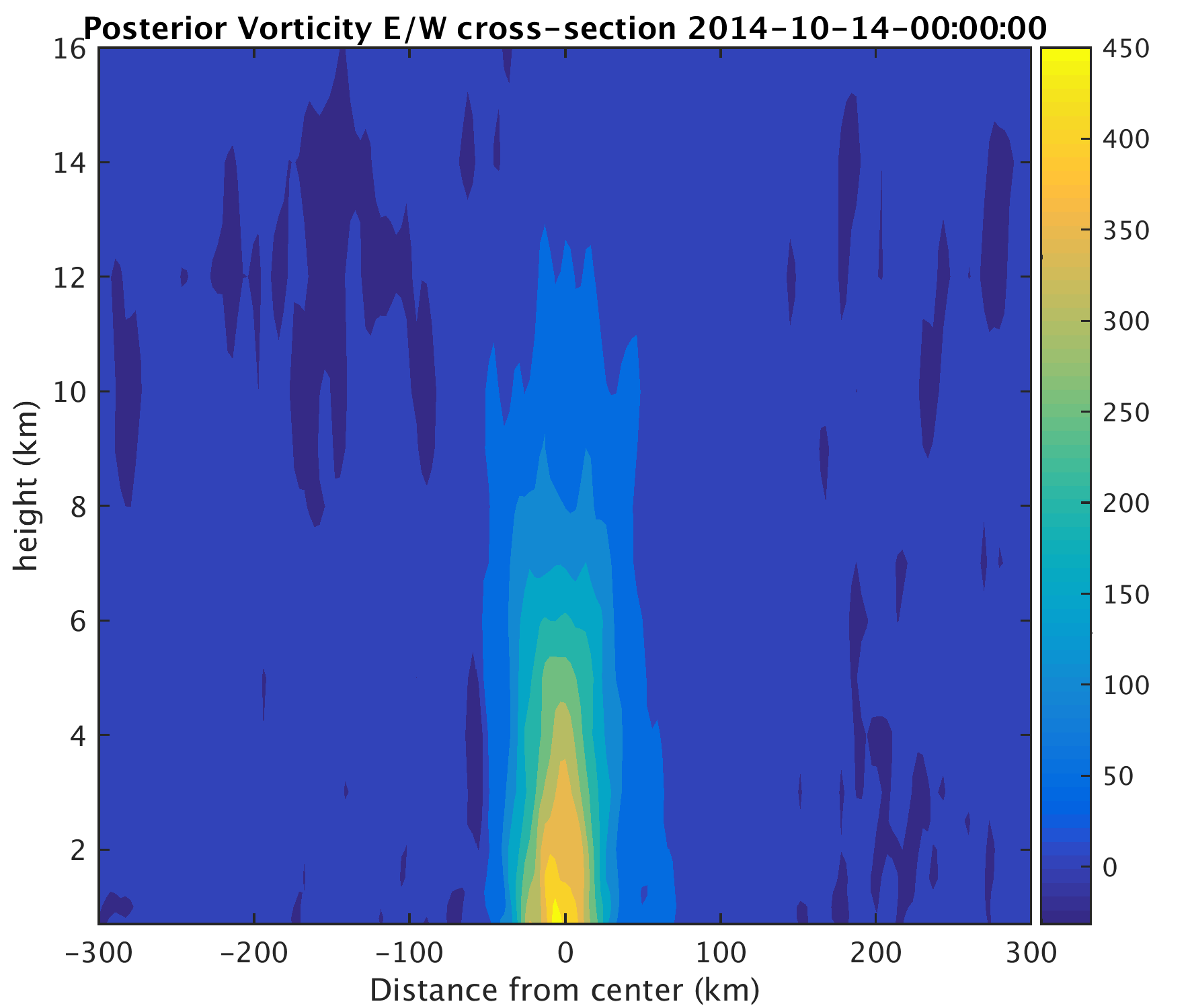 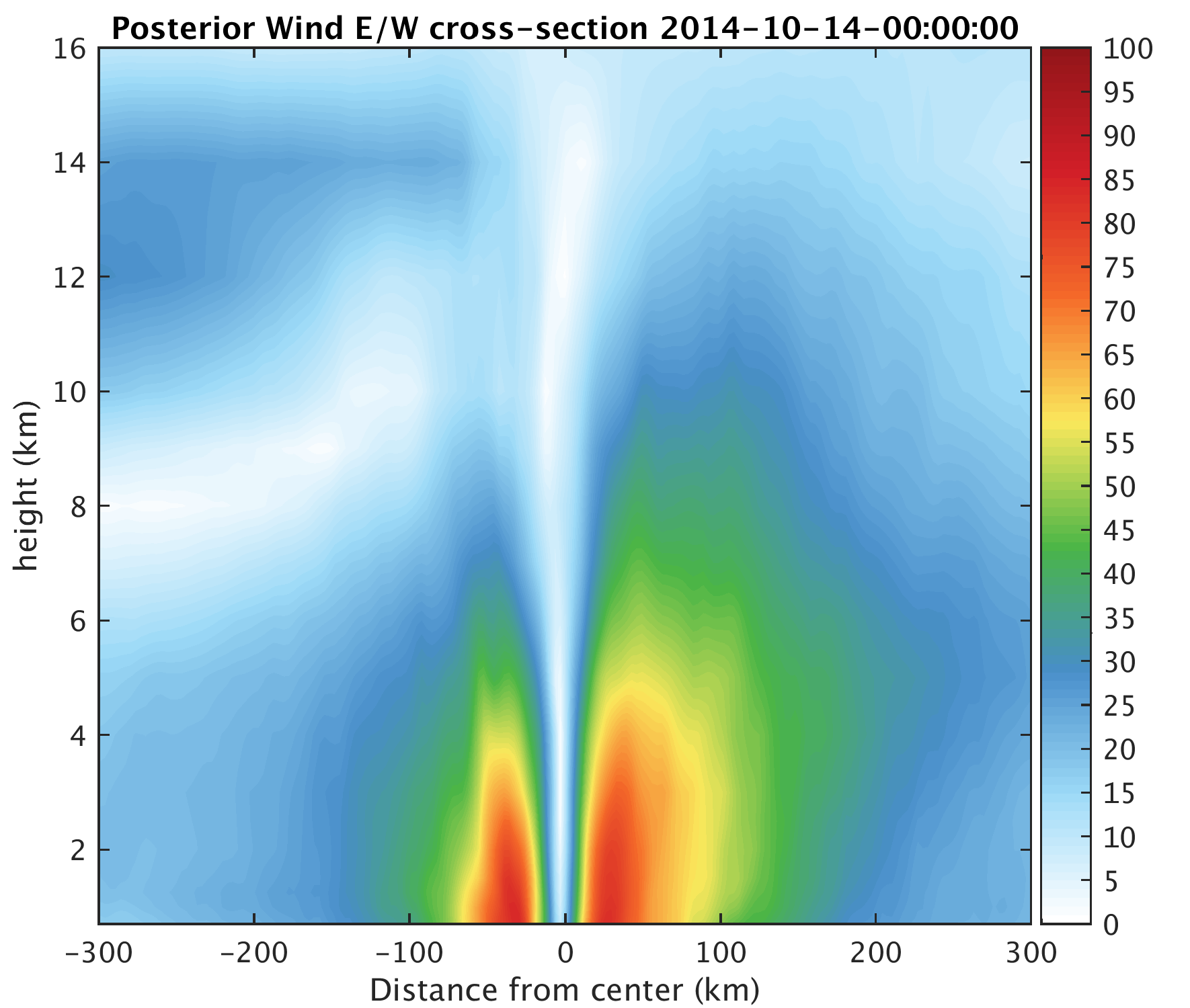 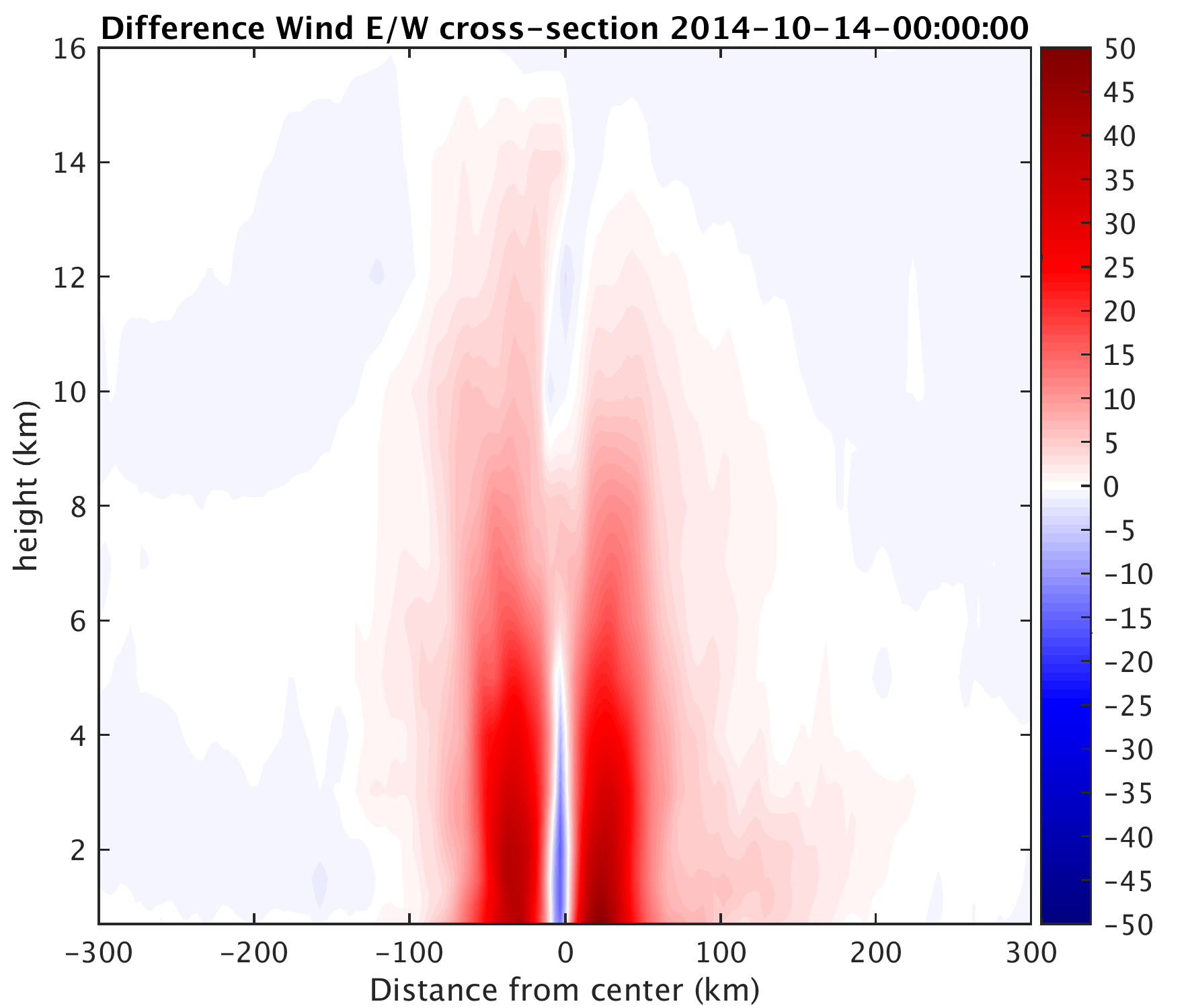 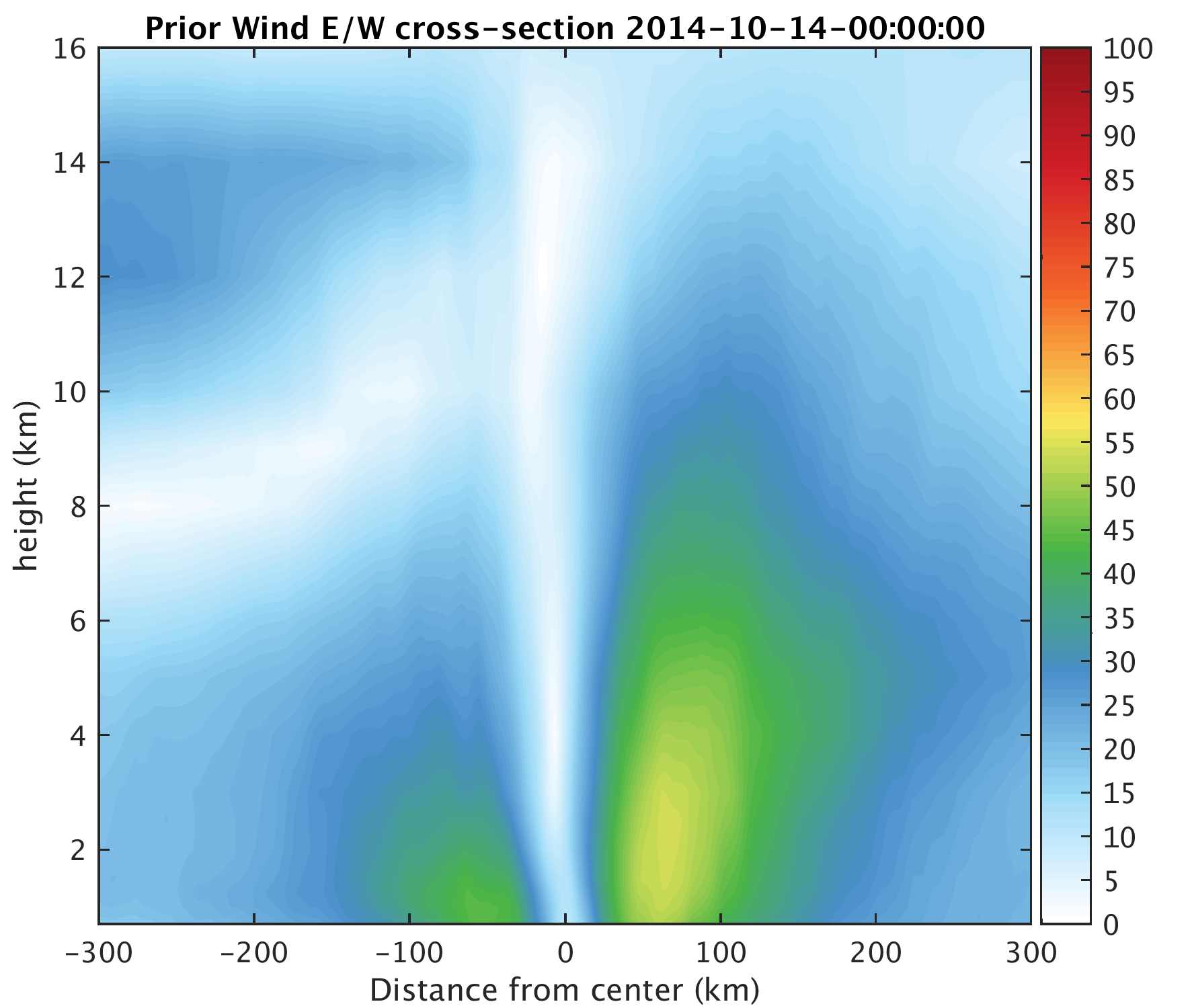 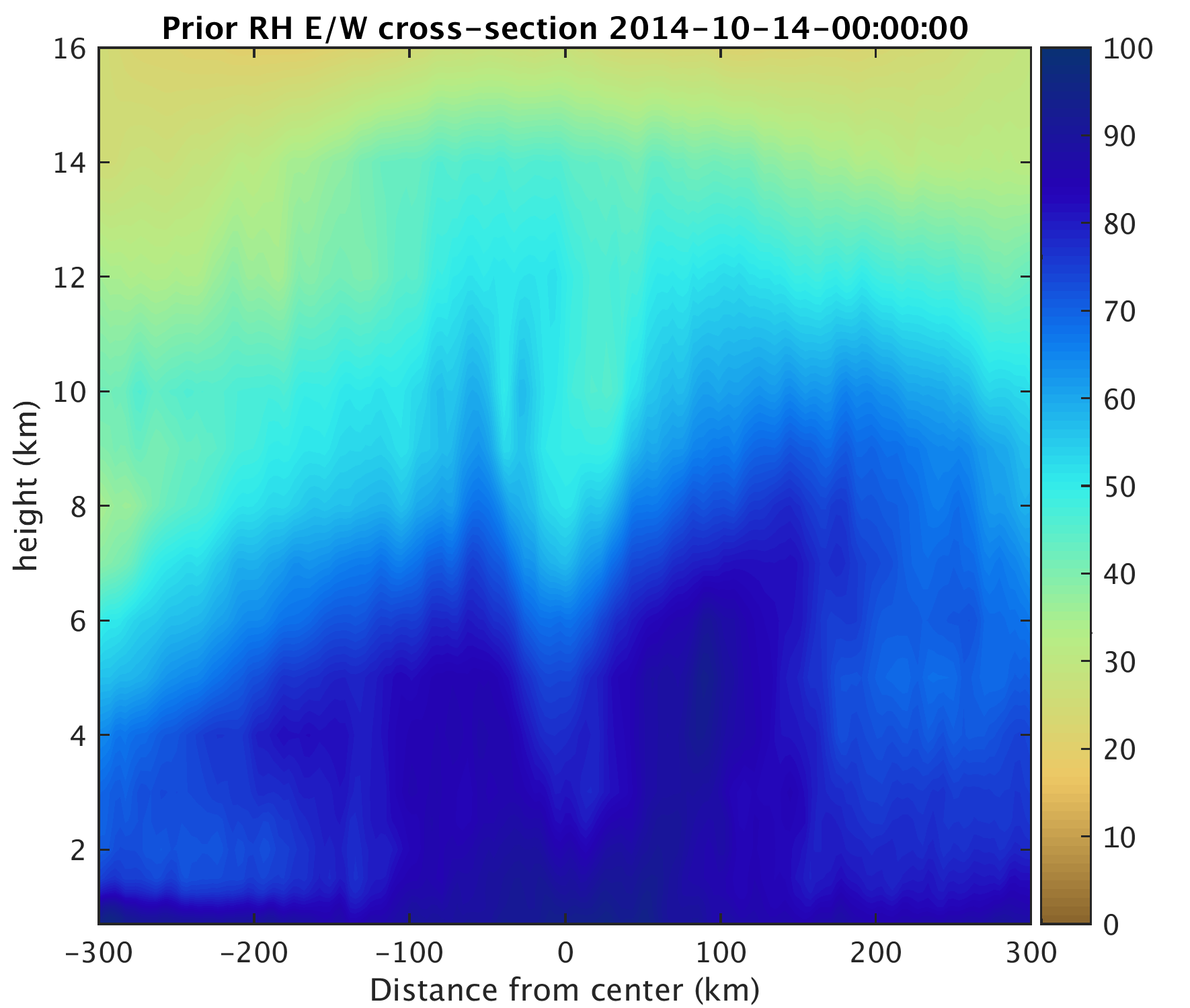 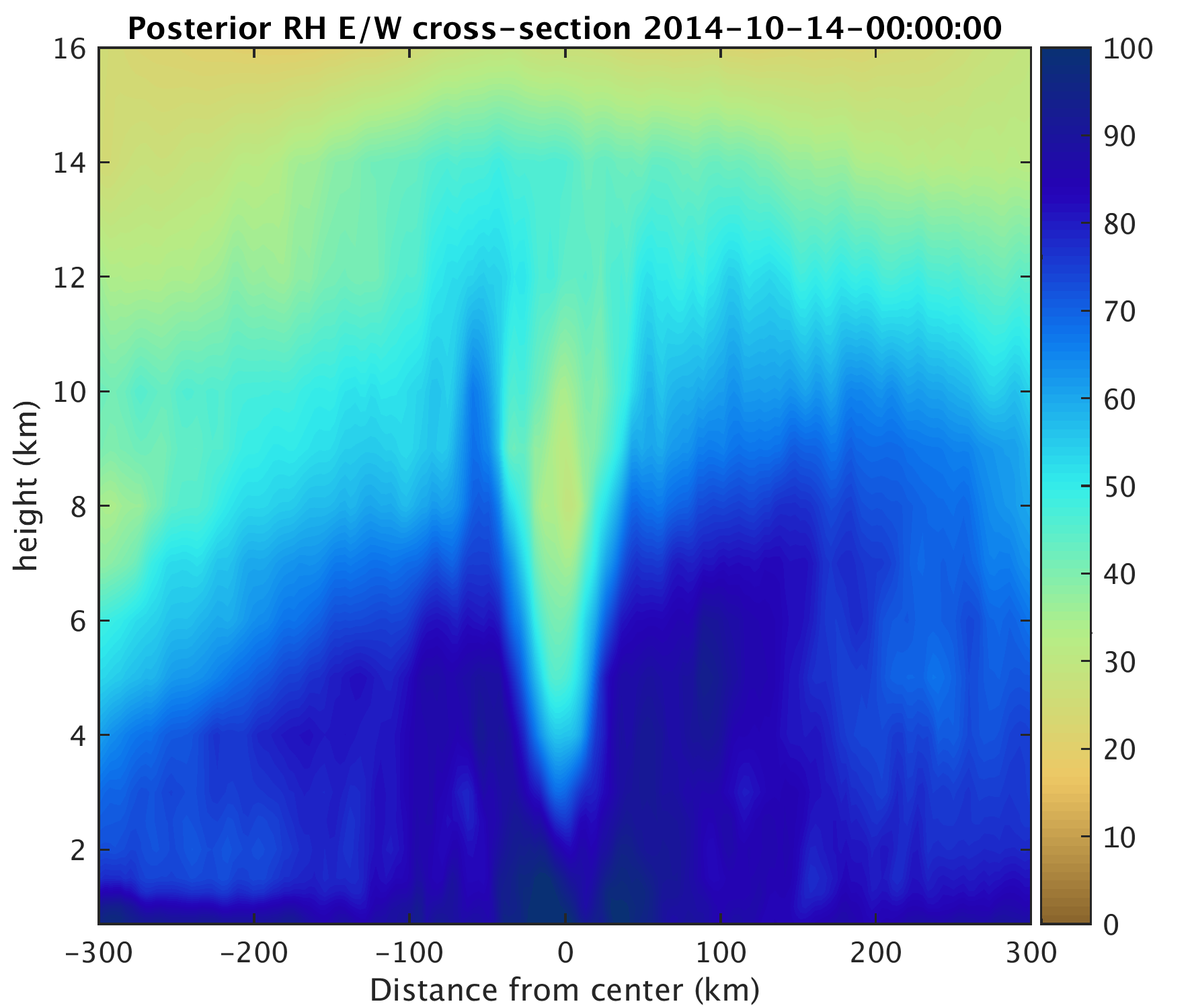 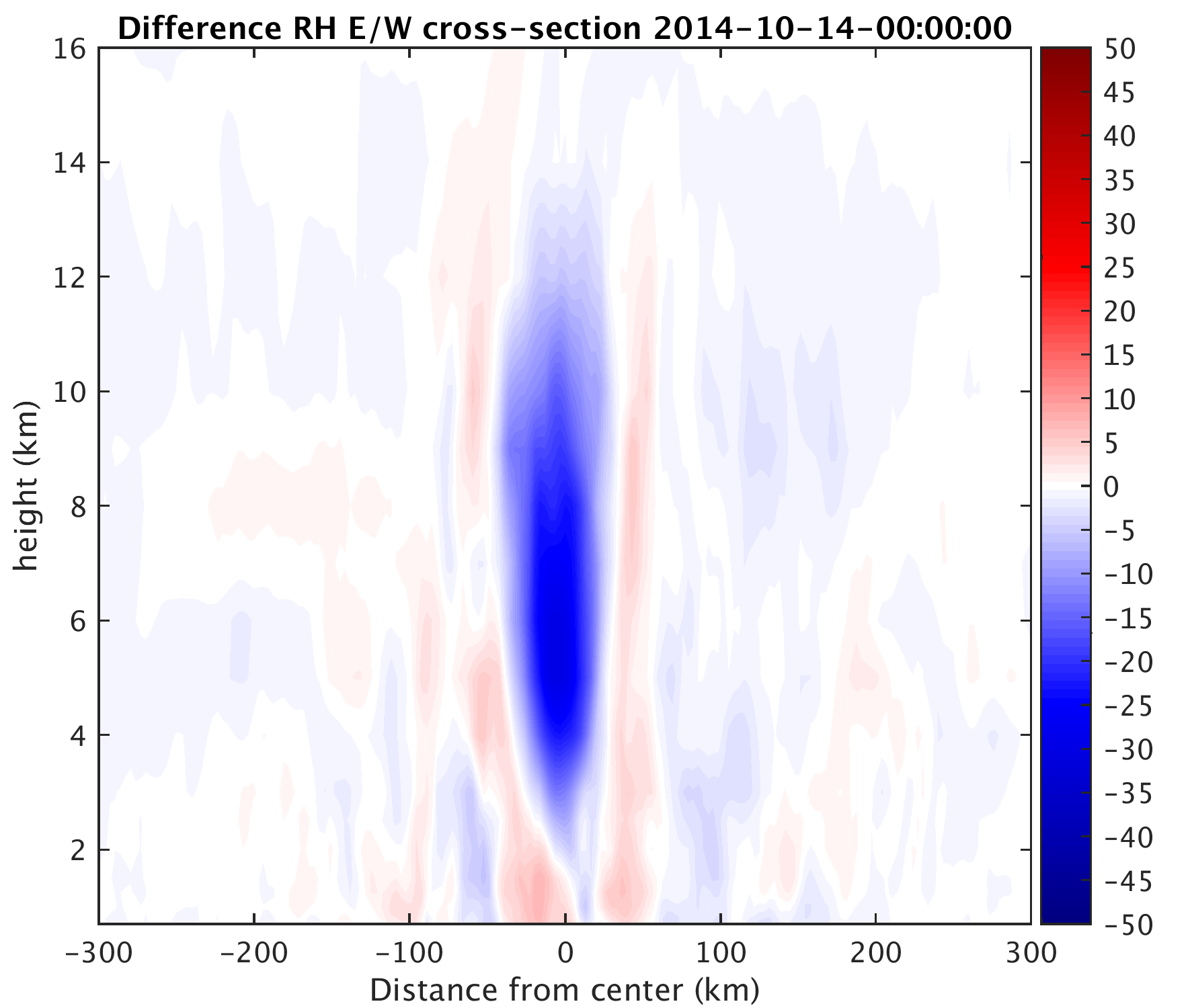 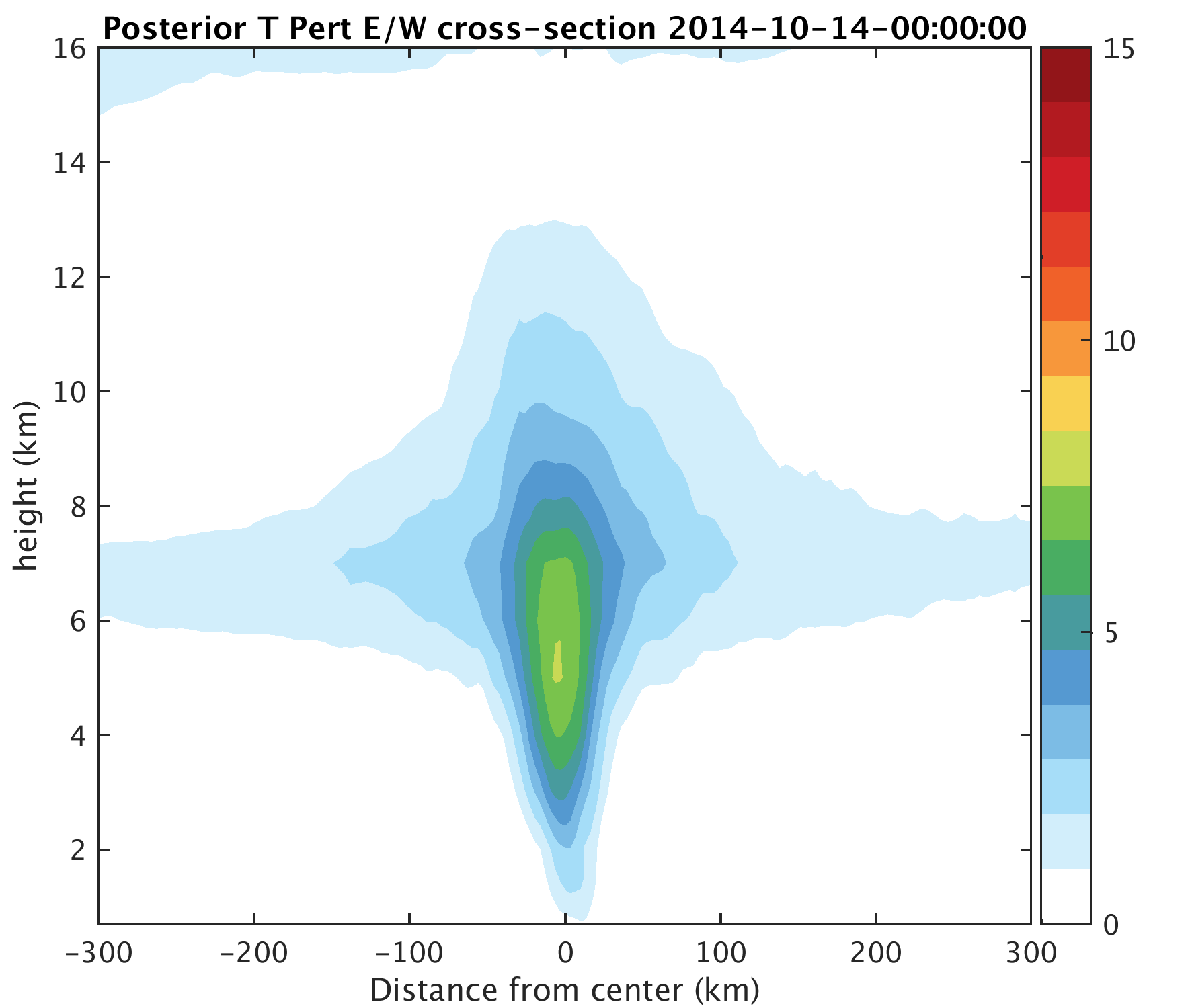 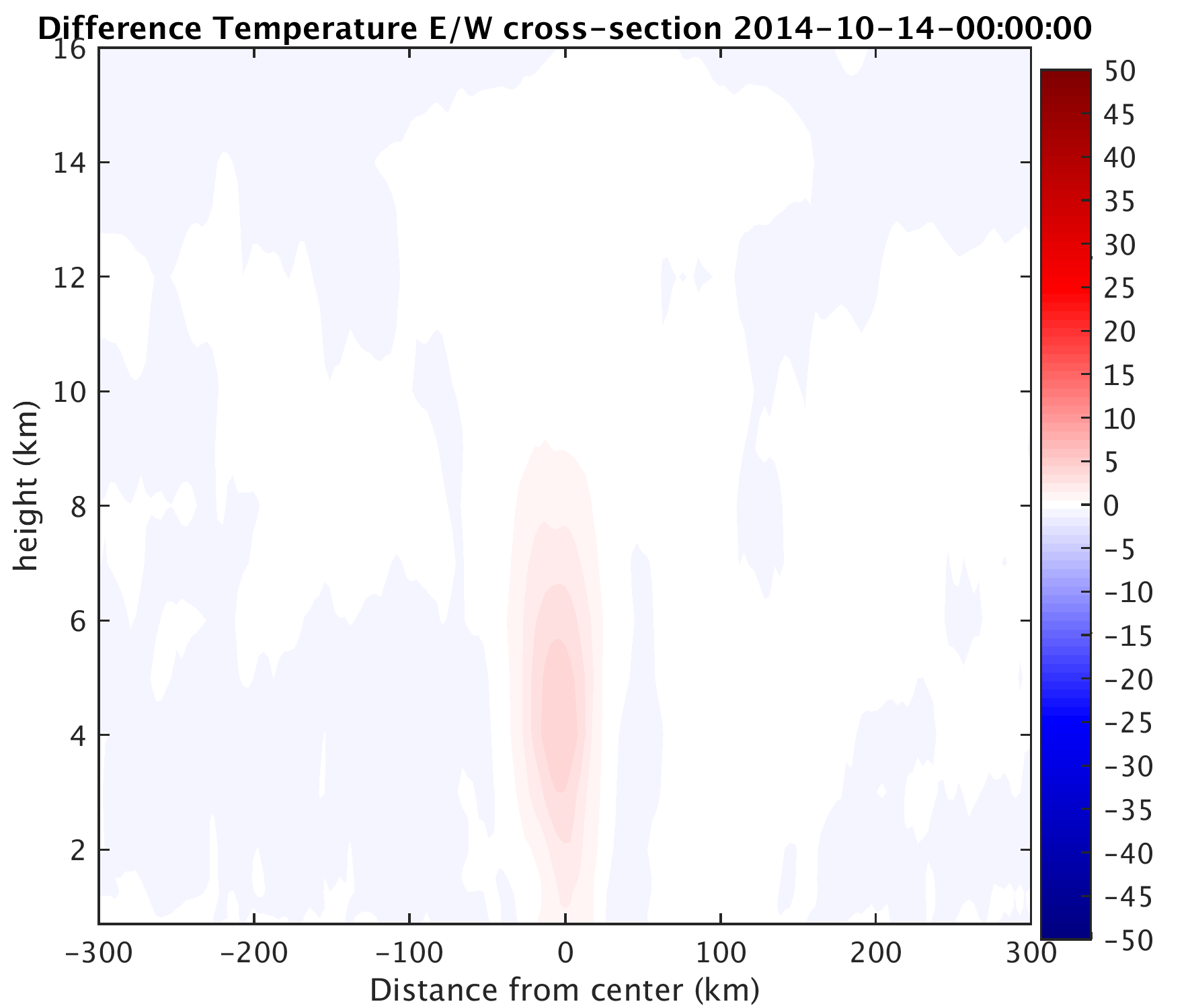 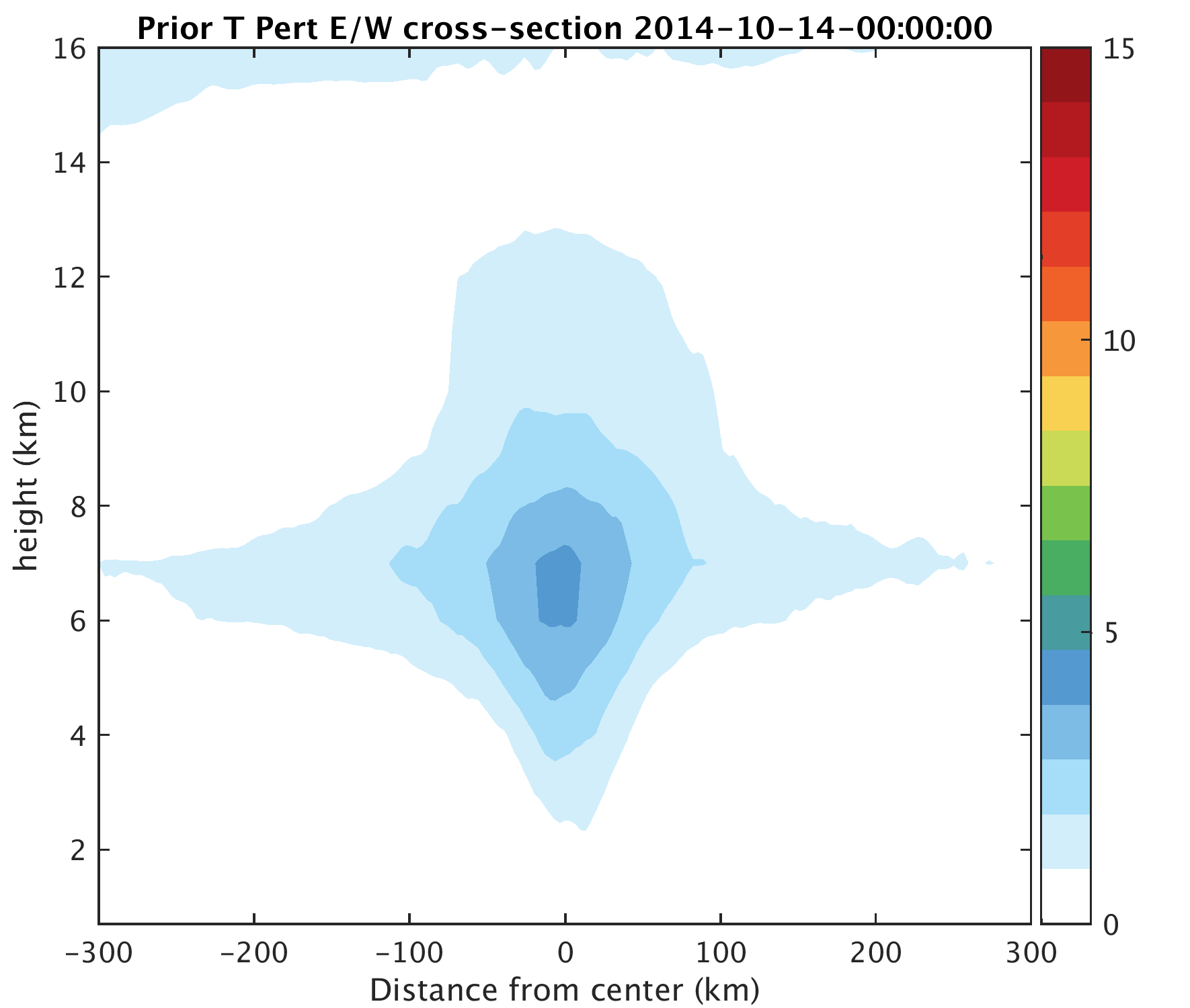 Forecast launched from Analysis mean at 0z on the 14th
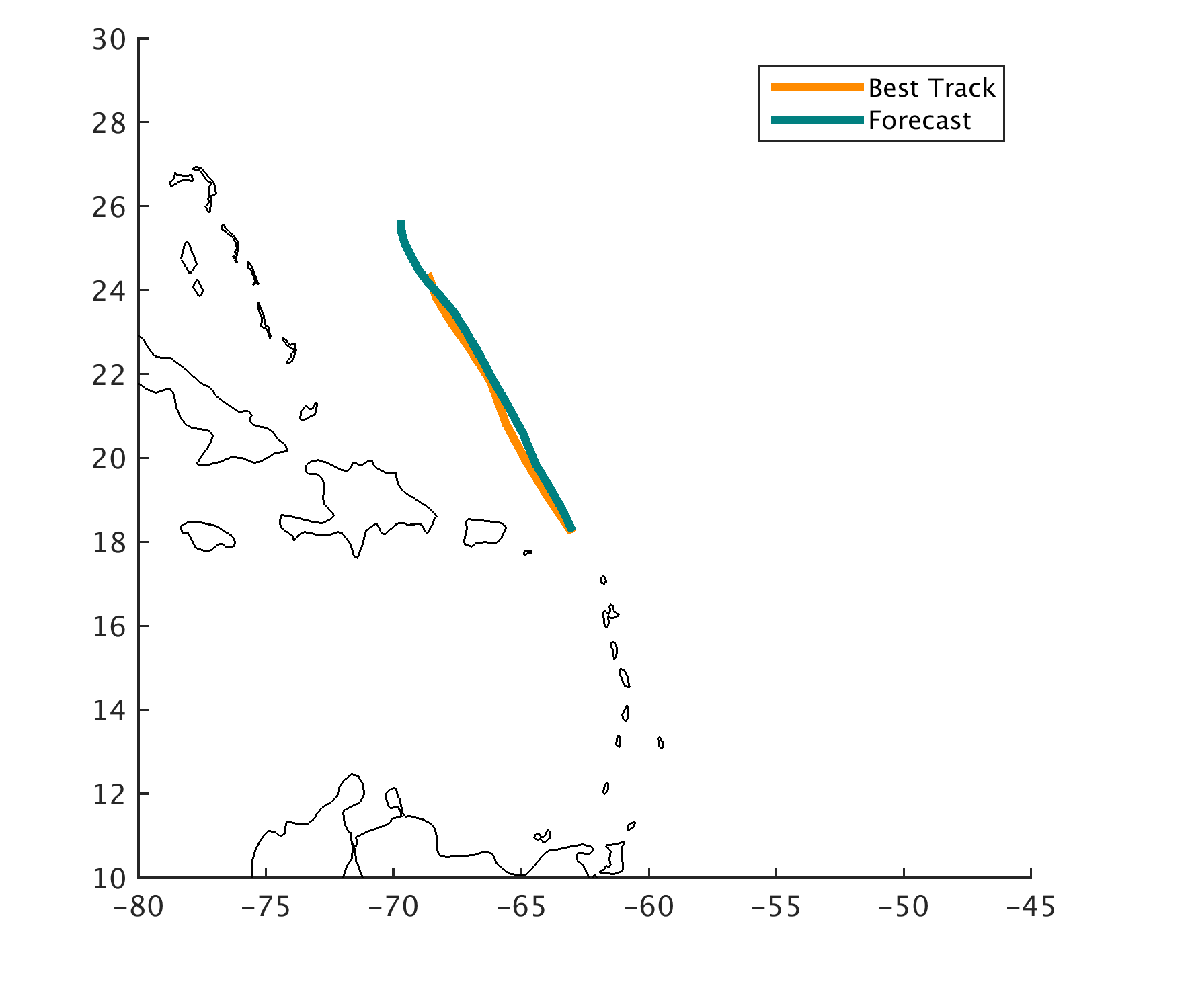 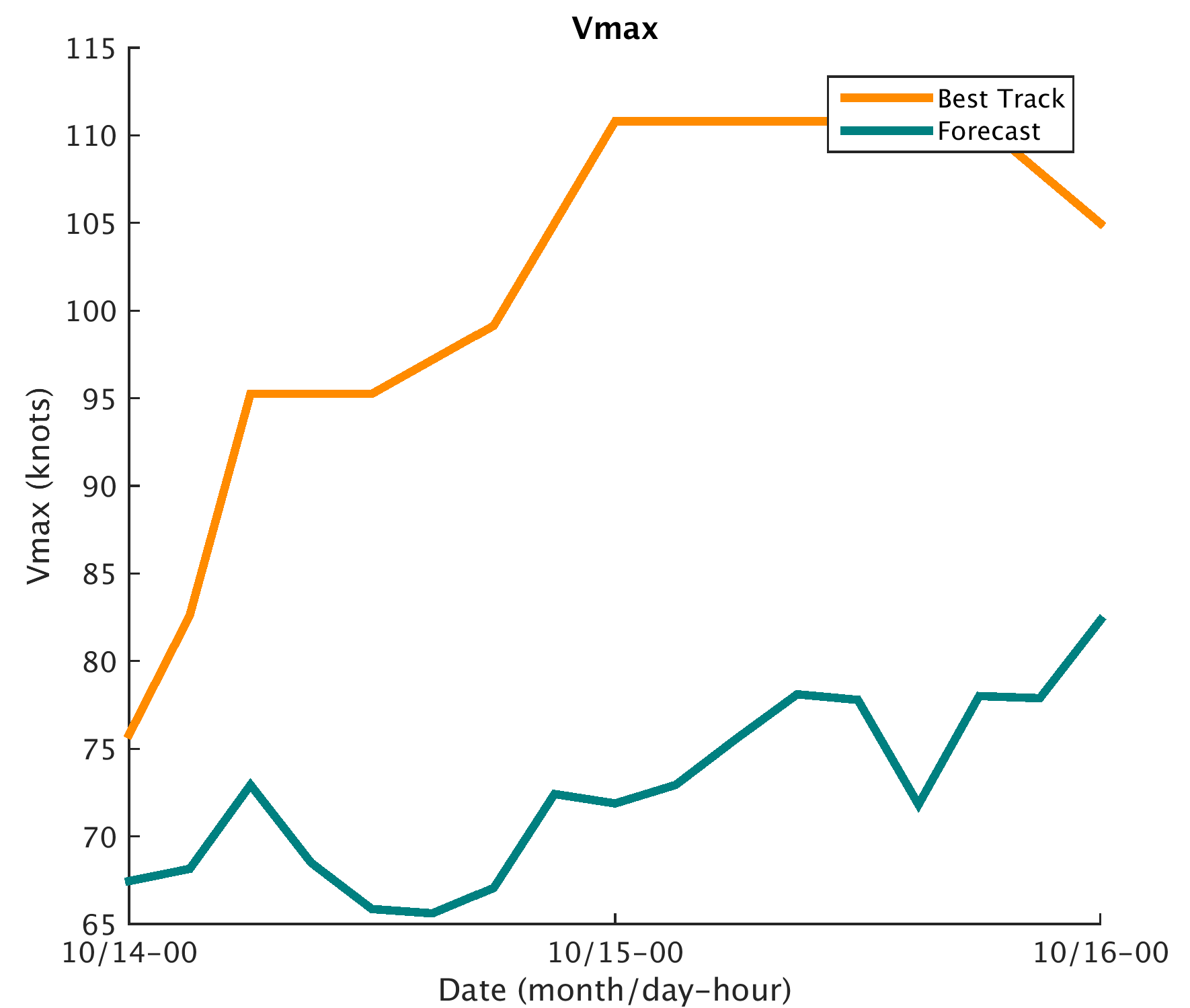 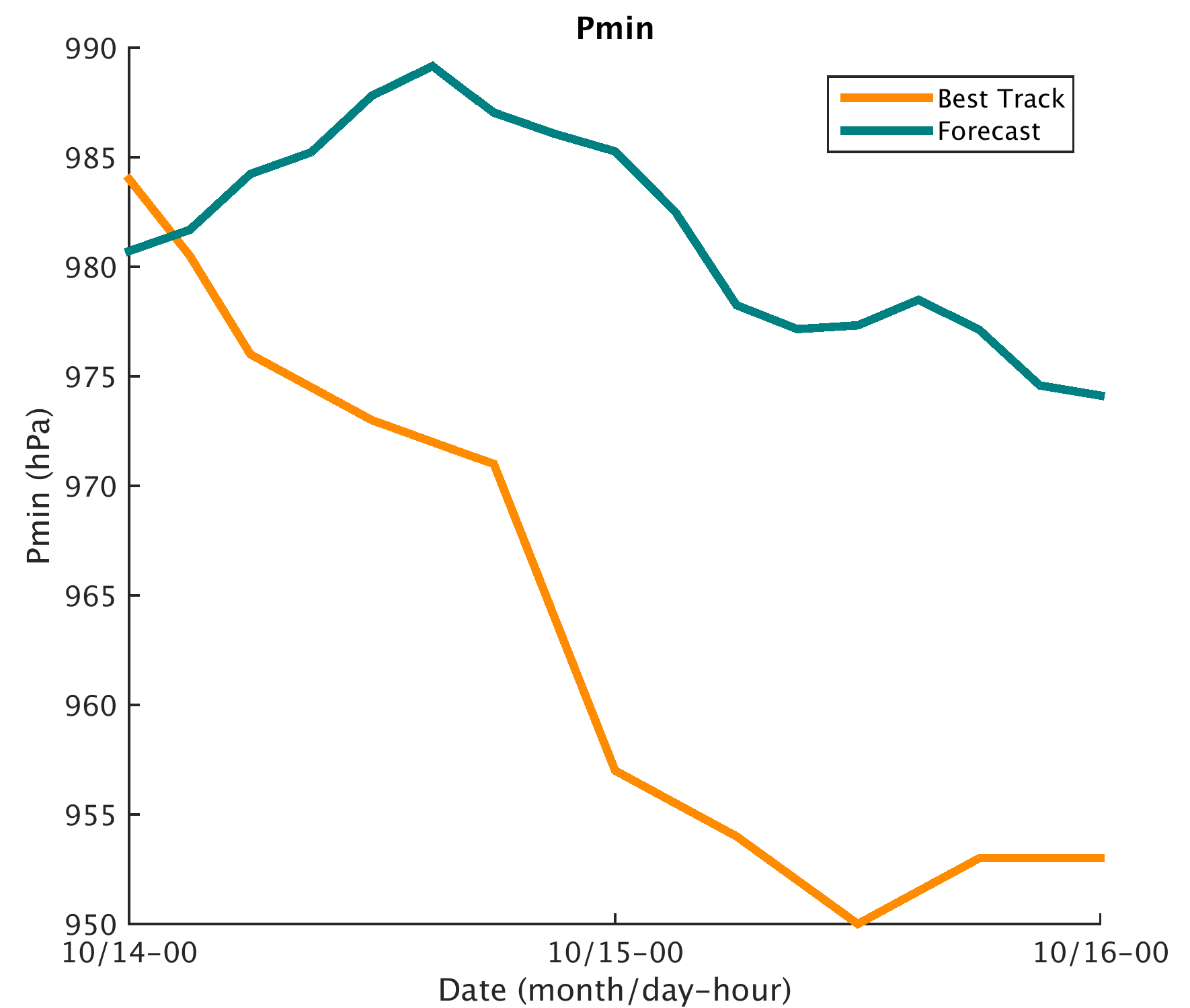 Vmax Bias Correction
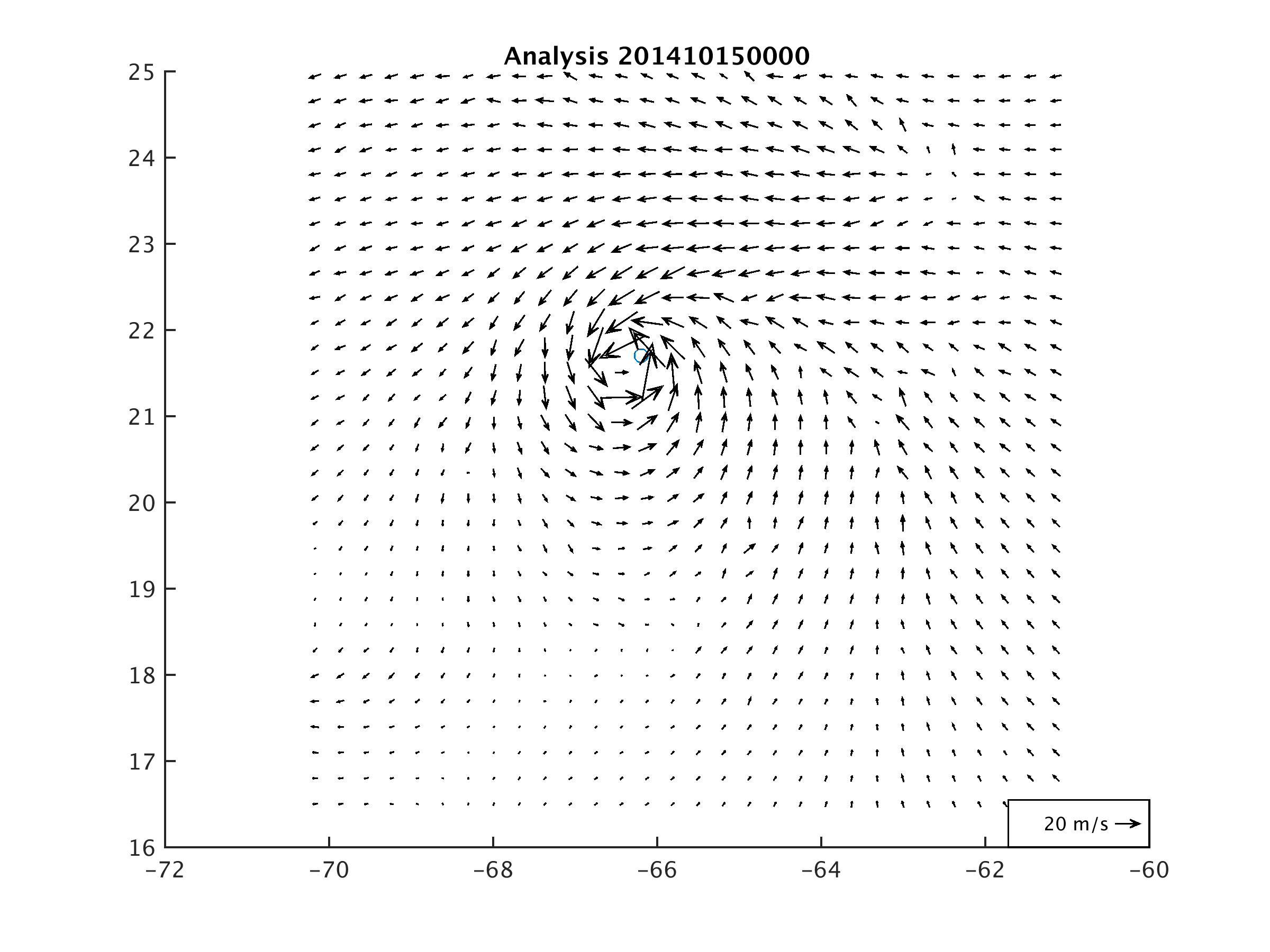 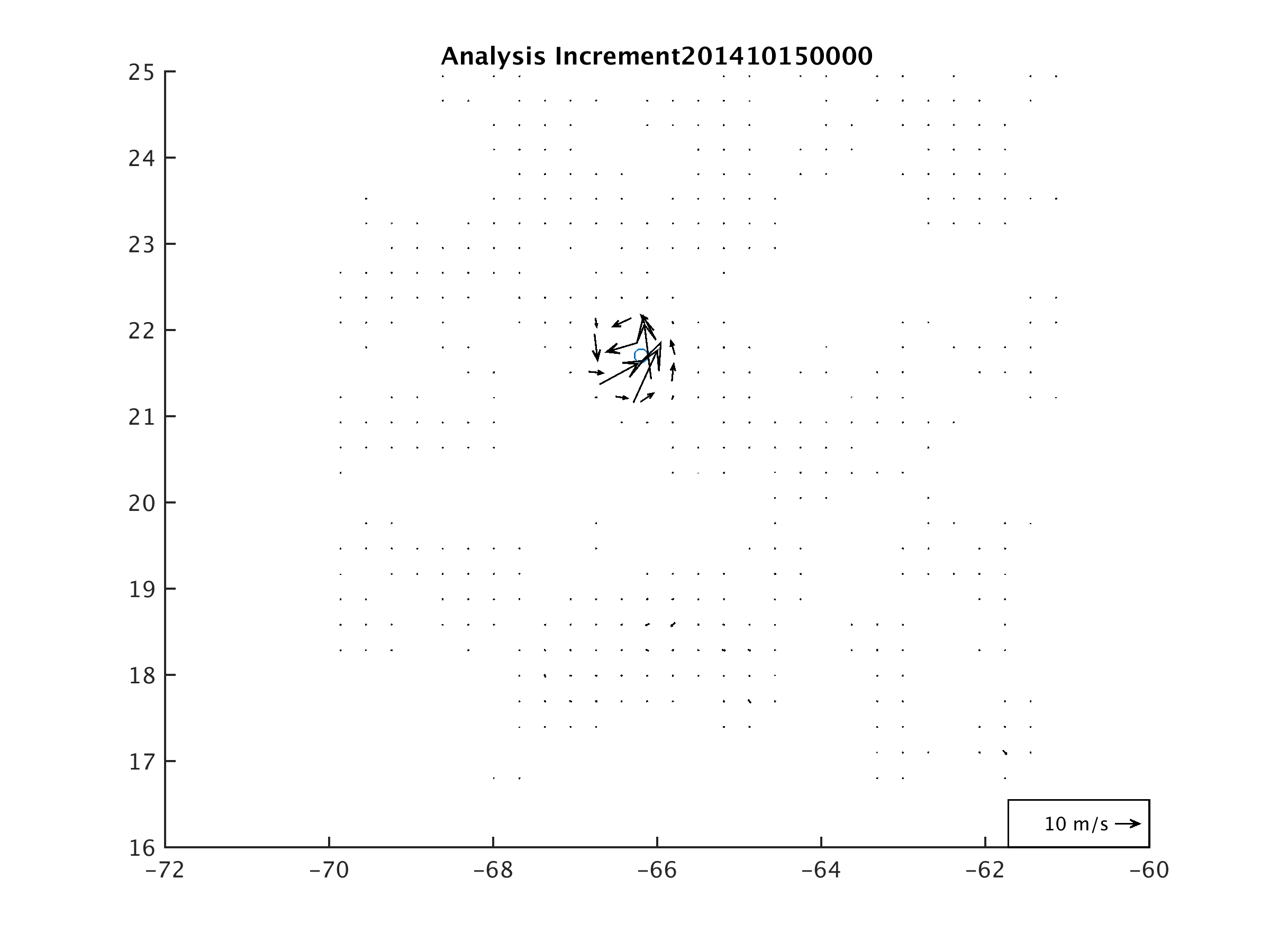 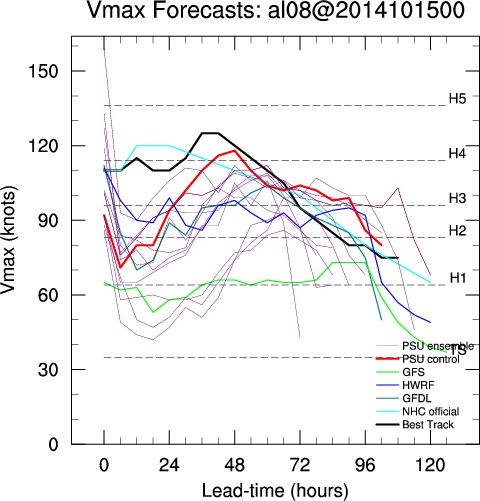 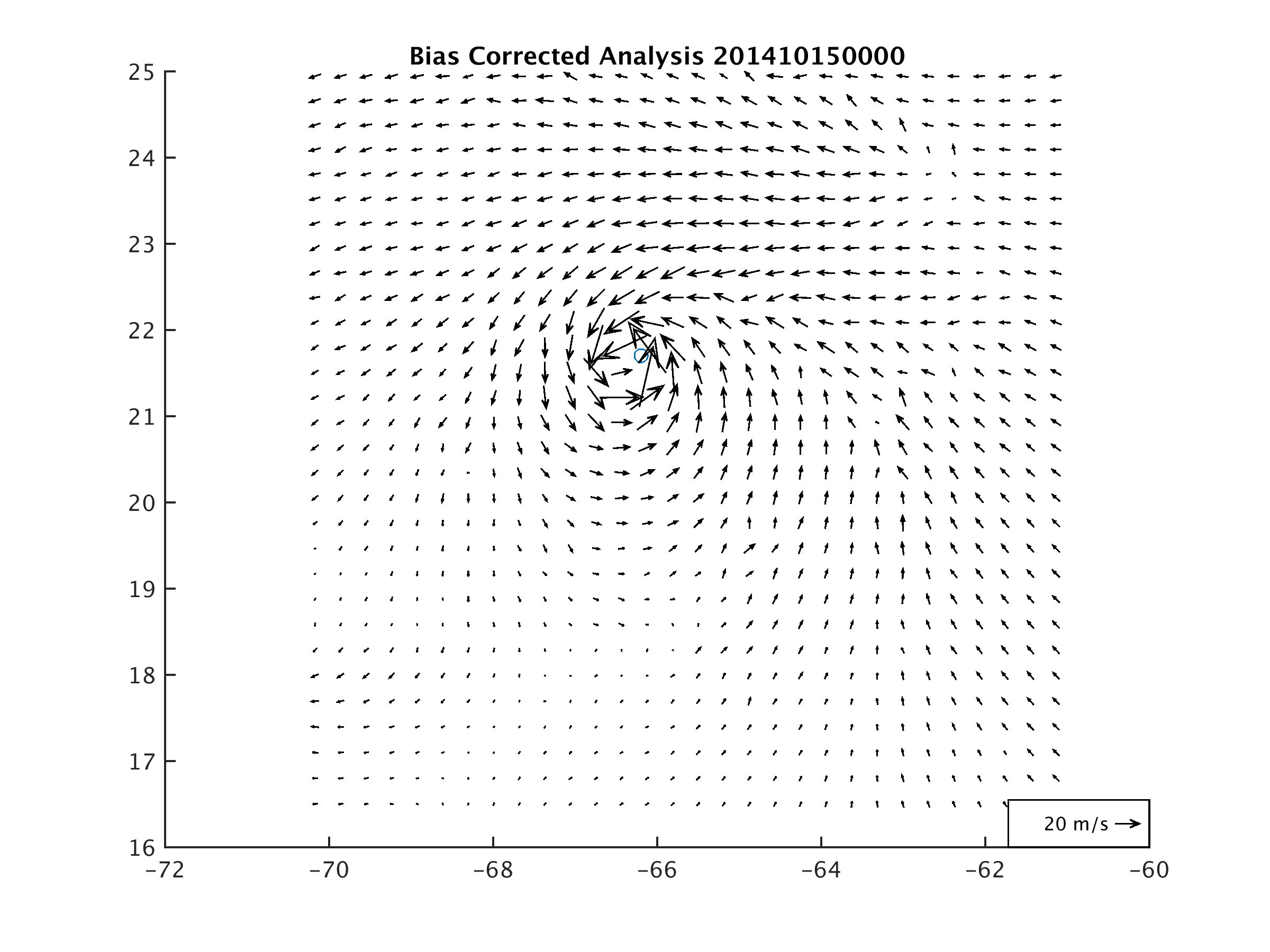 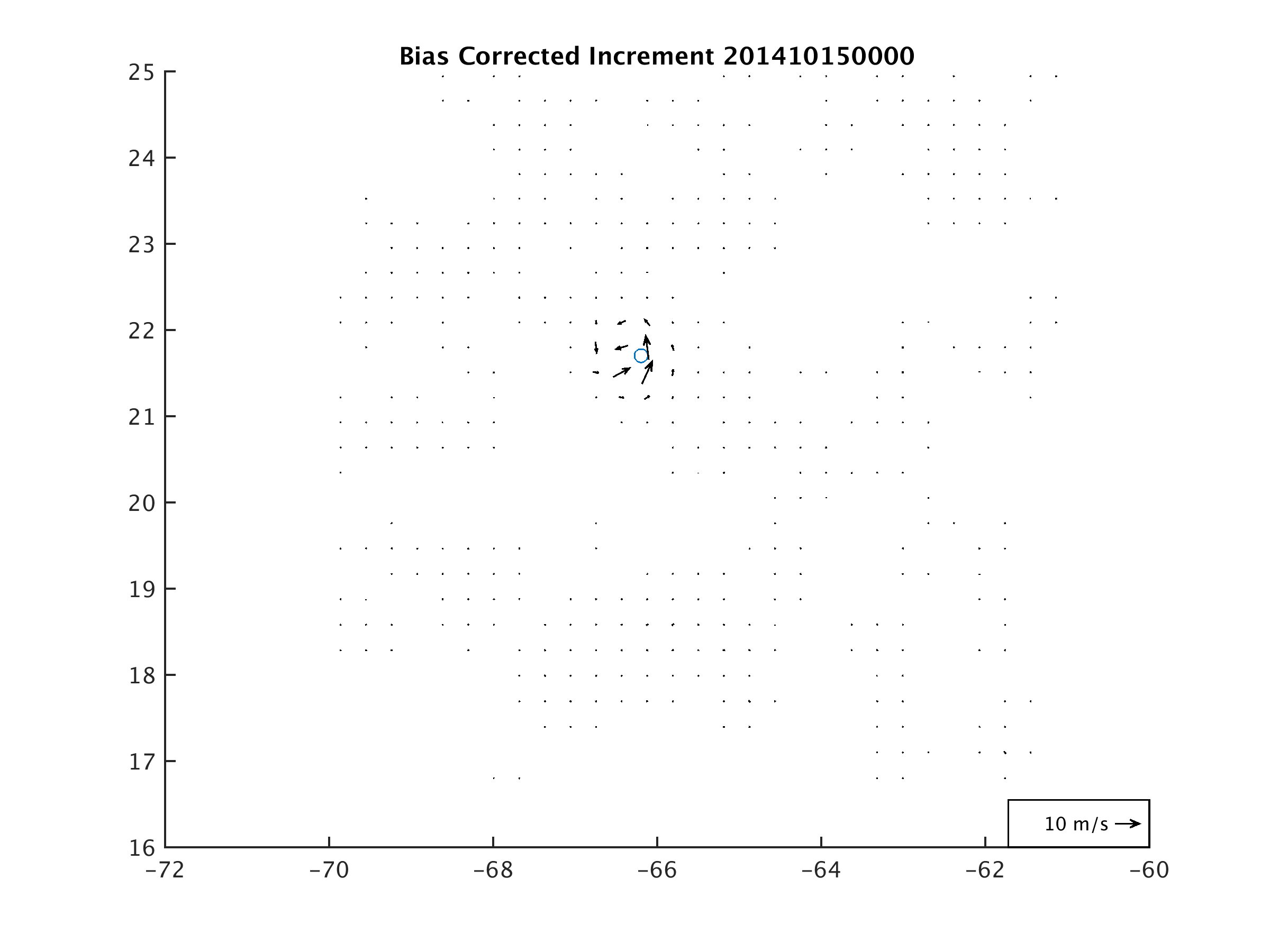 Initial intensity bad
Forecast launched from Vmax Bias Corrected Analysis mean at 0z on the 15th
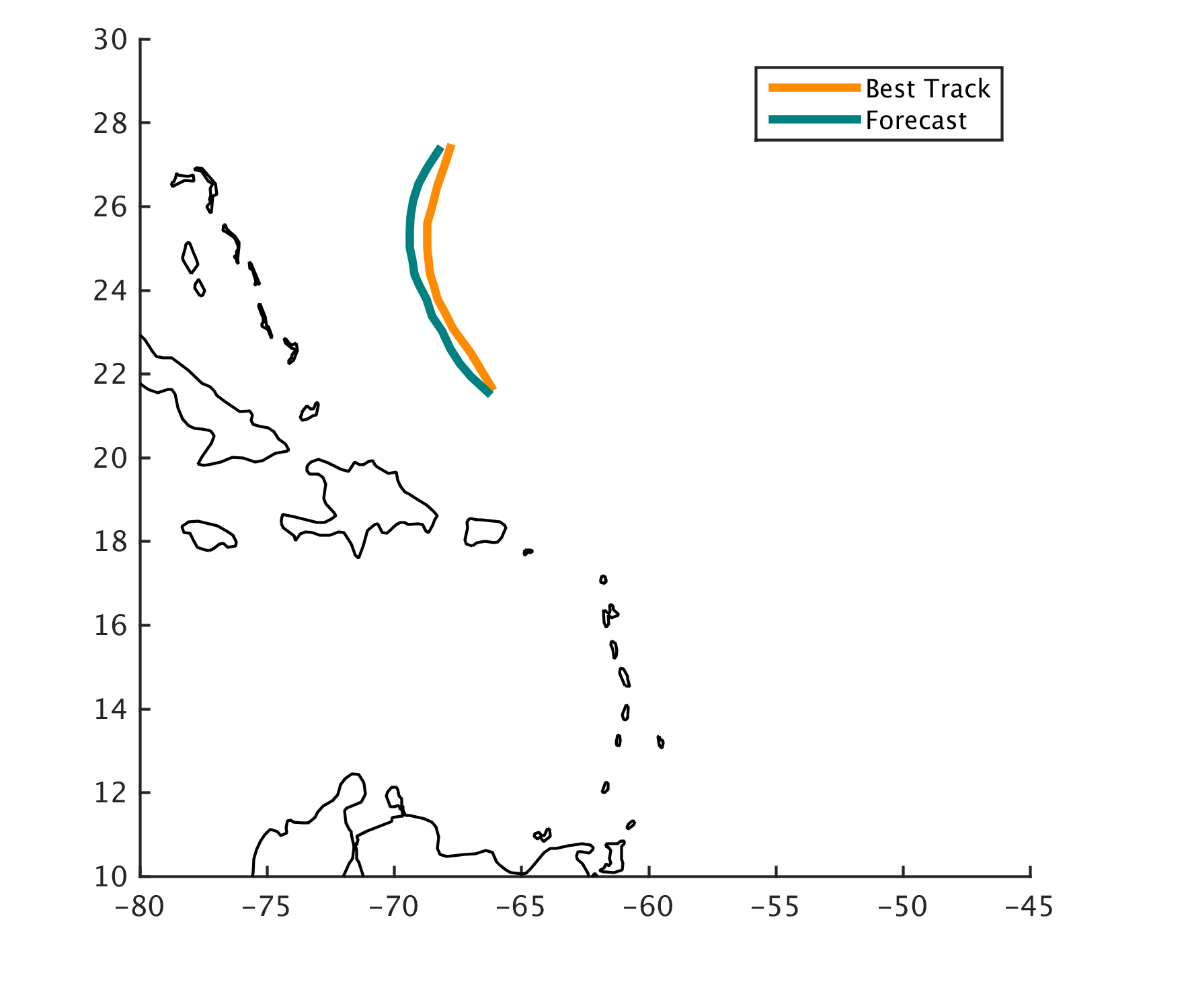 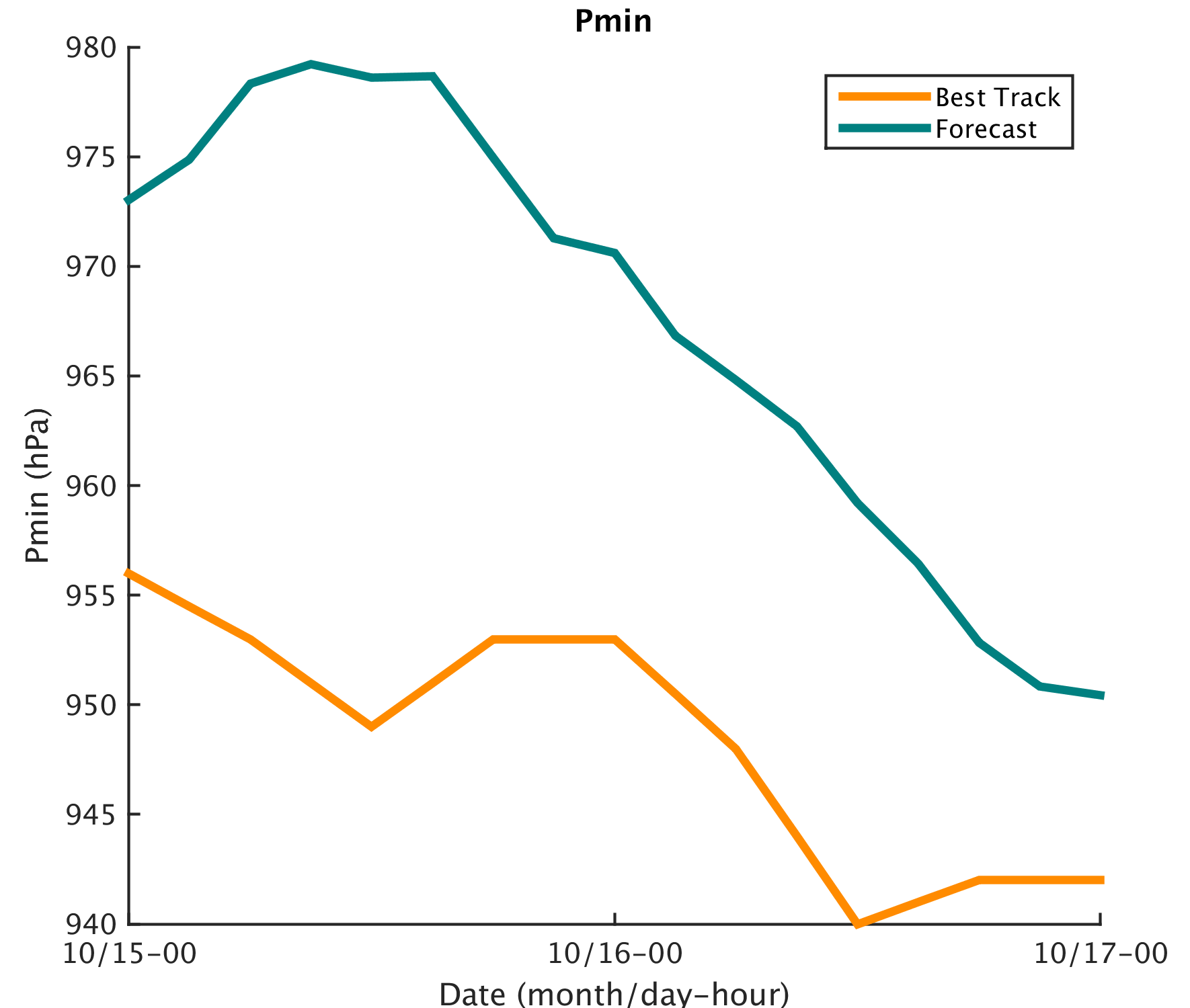 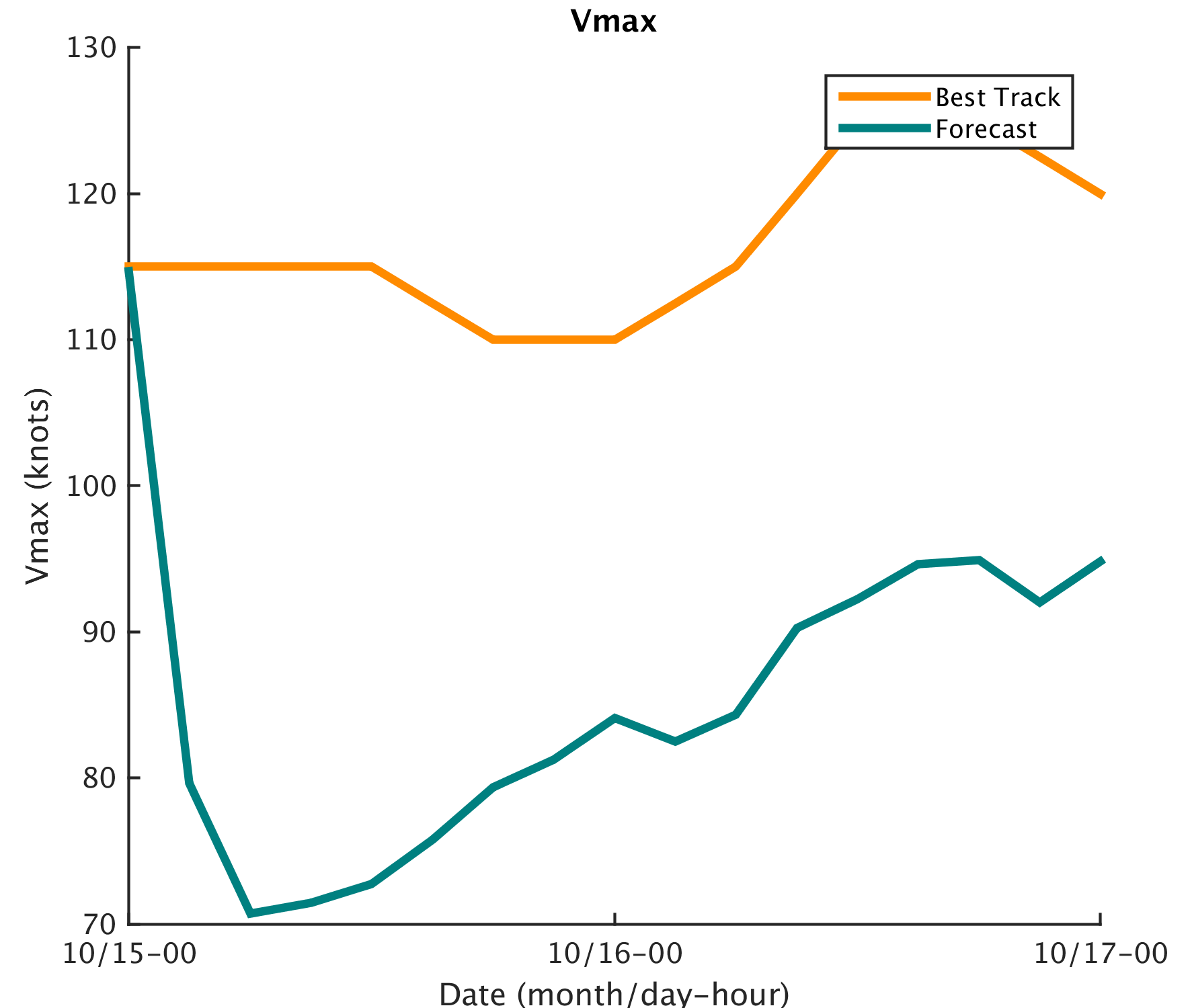 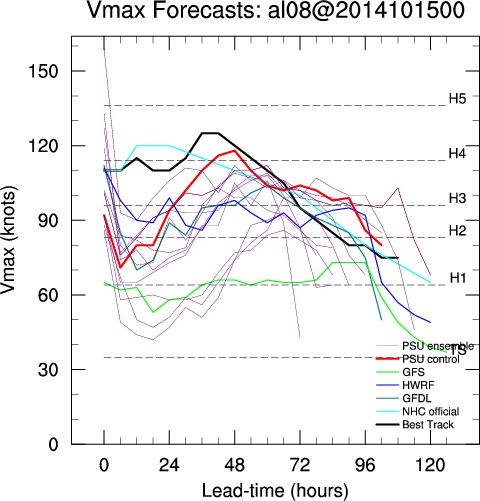 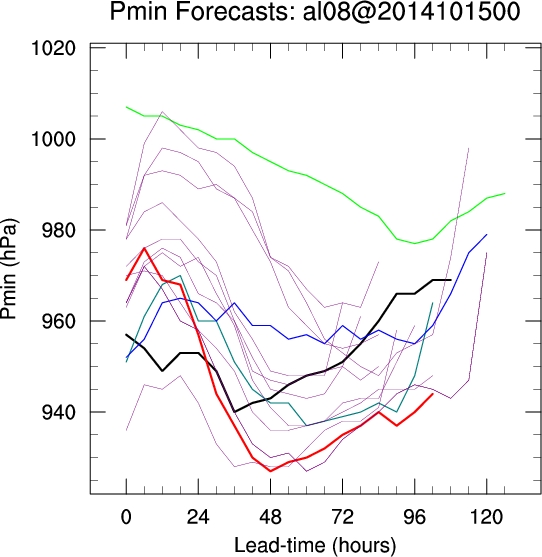